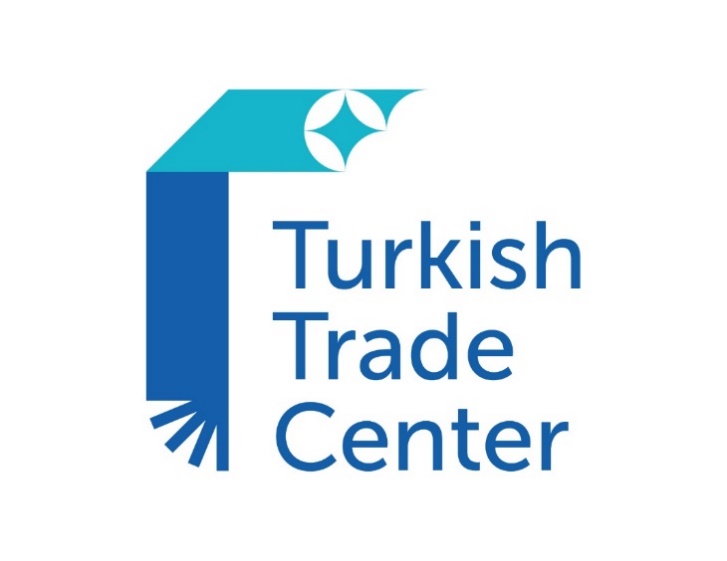 TÜRKİYE TİCARET MERKEZLERİ PROJESİ
TANITIM SUNUMU
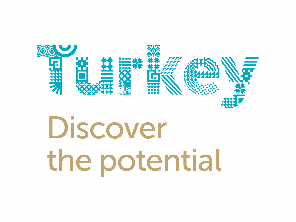 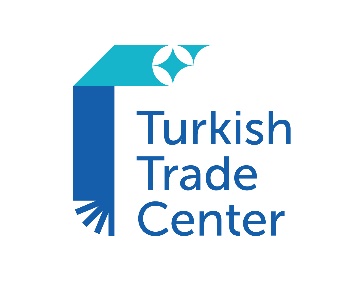 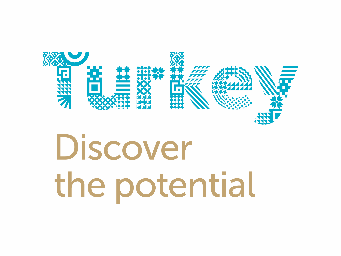 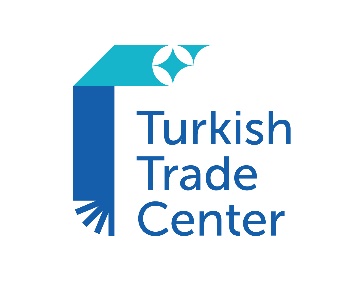 TÜRKİYE TİCARET MERKEZİ (TTM) NEDİR?
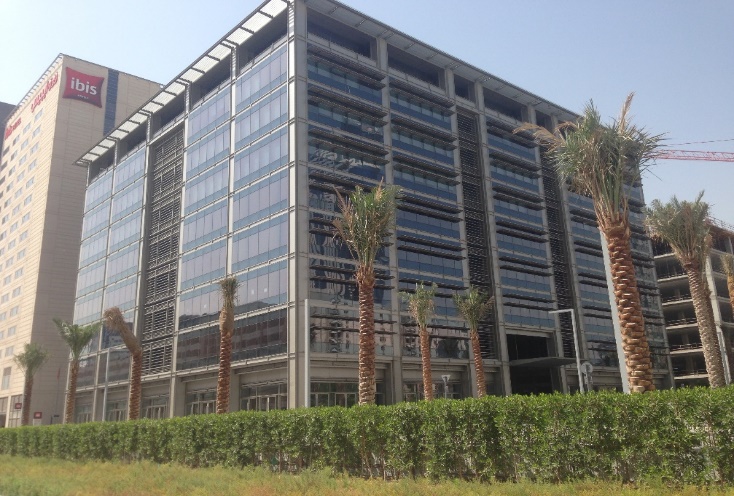 365 Gün Aktif düşük maliyetli fuar alanı
Küçük ve orta ölçekli firmalar için dış pazara açılmak önemli bir fırsat
Sektörel bazda talep edilen ve hedef ülkelerde direk etkileşim ve düşük risk
Sistematik ve sürekli tanıtım imkanı
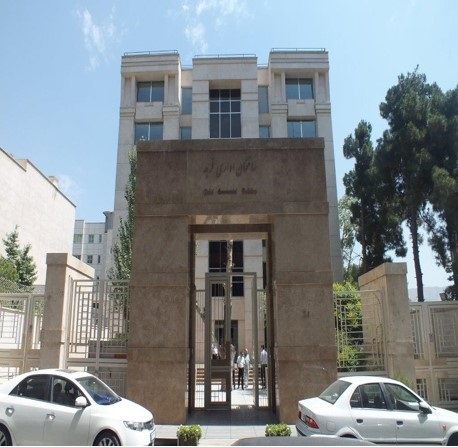 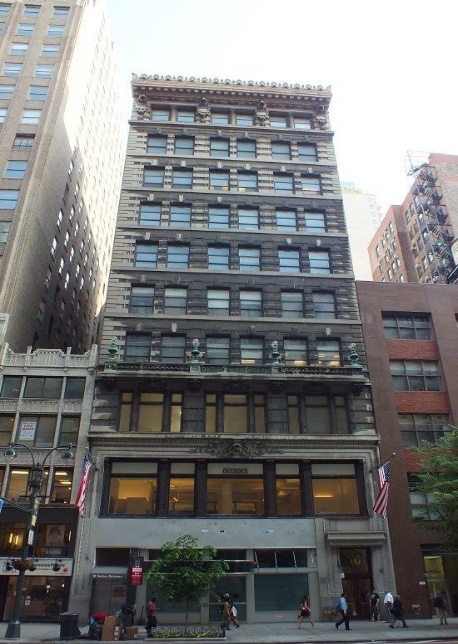 3
[Speaker Notes: Her ay gerçekleştirdiğimiz
ihracat açıklamalarına 2014’te de
hız kesmeden devam ettik.

2014’te İstanbul haricinde 10 ilimizde
ihracat açıklaması gerçekleştirdik.

Bugüne kadar 61 farklı il ve 15 farklı ilçemizde toplam 118 basın toplantısı gerçekleştirdik. 
Aylık basın açıklamalarımız artık her ay 
farklı bir şehirde geleneksel hale geldi.]
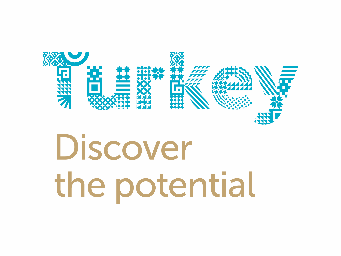 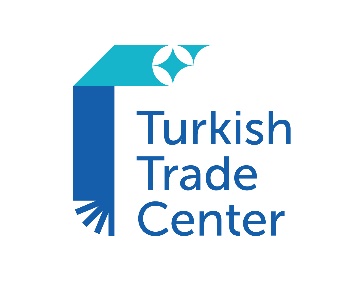 TÜRKİYE TİCARET MERKEZLERİ PROJESİ 
NASIL UYGULANIR?
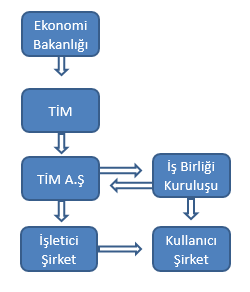 4
[Speaker Notes: Her ay gerçekleştirdiğimiz
ihracat açıklamalarına 2014’te de
hız kesmeden devam ettik.

2014’te İstanbul haricinde 10 ilimizde
ihracat açıklaması gerçekleştirdik.

Bugüne kadar 61 farklı il ve 15 farklı ilçemizde toplam 118 basın toplantısı gerçekleştirdik. 
Aylık basın açıklamalarımız artık her ay 
farklı bir şehirde geleneksel hale geldi.]
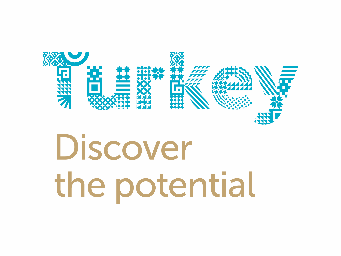 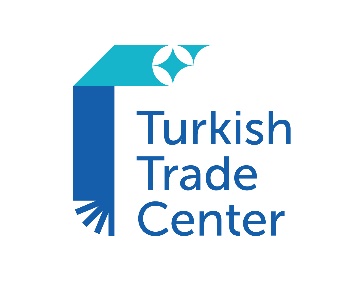 2010/6 SAYILI TEBLİĞ İÇERİĞİ
TTM TEŞVİK KAPSAMI
Kira
1.500.000 $
İstihdam
500.000 $
Tanıtım
300.000 $
Tefrişat
300.000 $
5
[Speaker Notes: Her ay gerçekleştirdiğimiz
ihracat açıklamalarına 2014’te de
hız kesmeden devam ettik.

2014’te İstanbul haricinde 10 ilimizde
ihracat açıklaması gerçekleştirdik.

Bugüne kadar 61 farklı il ve 15 farklı ilçemizde toplam 118 basın toplantısı gerçekleştirdik. 
Aylık basın açıklamalarımız artık her ay 
farklı bir şehirde geleneksel hale geldi.]
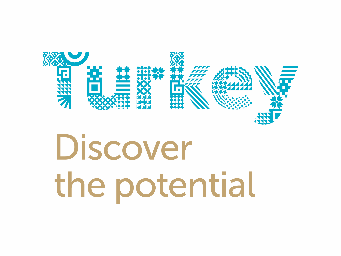 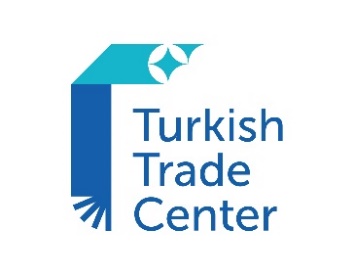 TÜRKİYE TİCARET MERKEZİ (TTM) BAŞVURU SÜRECİ
İş birliği kuruluşu tarafından firmalardan ön taleplerin toplanması
Sektörel bazda firma taleplerinin toplanması durumunda, iş birliği kuruluşunun firmalardan proje ön başvuru belgelerini toplaması
İş birliği kuruluşunun proje ön başvuru belgelerini TİM A.Ş’ye göndermesi
TİM A.Ş’nin başvuru belgelerini incelemesi ve uygunluğu halinde belgeleri eksiksiz bir şekilde Ekonomi Bakanlığı’na göndermesi
Bakanlığın ön onay için TTM lokasyonu ziyaretinde bulunması ve ön onayı vermesine müteakip resmi onay için TİM AŞ tarafından başvuruda bulunulması
Resmi onayın gelmesi ve başvurunun tamamlanması
6
[Speaker Notes: Her ay gerçekleştirdiğimiz
ihracat açıklamalarına 2014’te de
hız kesmeden devam ettik.

2014’te İstanbul haricinde 10 ilimizde
ihracat açıklaması gerçekleştirdik.

Bugüne kadar 61 farklı il ve 15 farklı ilçemizde toplam 118 basın toplantısı gerçekleştirdik. 
Aylık basın açıklamalarımız artık her ay 
farklı bir şehirde geleneksel hale geldi.]
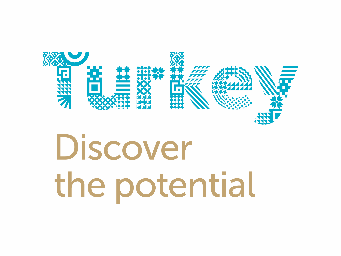 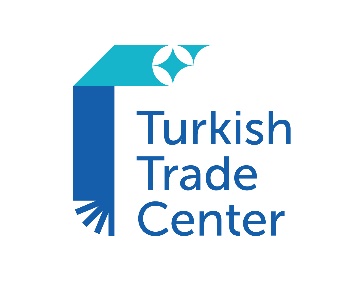 TÜRKİYE TİCARET MERKEZİ (TTM) 
KURULUM MALİYETLERİNİN BELİRLENMESİ
Tefrişat
Kira bedeli
Resmi işlemler
Vergiler
Genel gider masrafları
Depozito
7
[Speaker Notes: Her ay gerçekleştirdiğimiz
ihracat açıklamalarına 2014’te de
hız kesmeden devam ettik.

2014’te İstanbul haricinde 10 ilimizde
ihracat açıklaması gerçekleştirdik.

Bugüne kadar 61 farklı il ve 15 farklı ilçemizde toplam 118 basın toplantısı gerçekleştirdik. 
Aylık basın açıklamalarımız artık her ay 
farklı bir şehirde geleneksel hale geldi.]
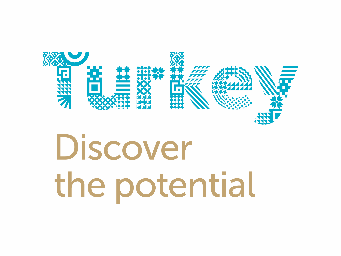 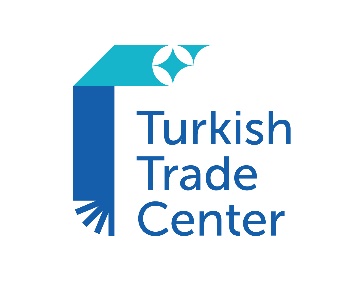 FAALİYETE GEÇEN 
TTM PROJELERİ
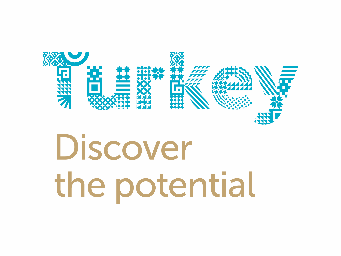 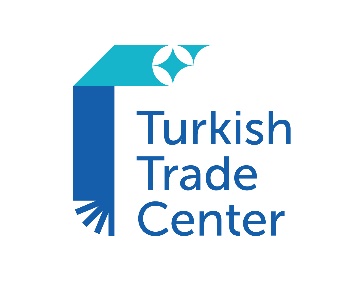 TAHRAN TTM PROJESİ
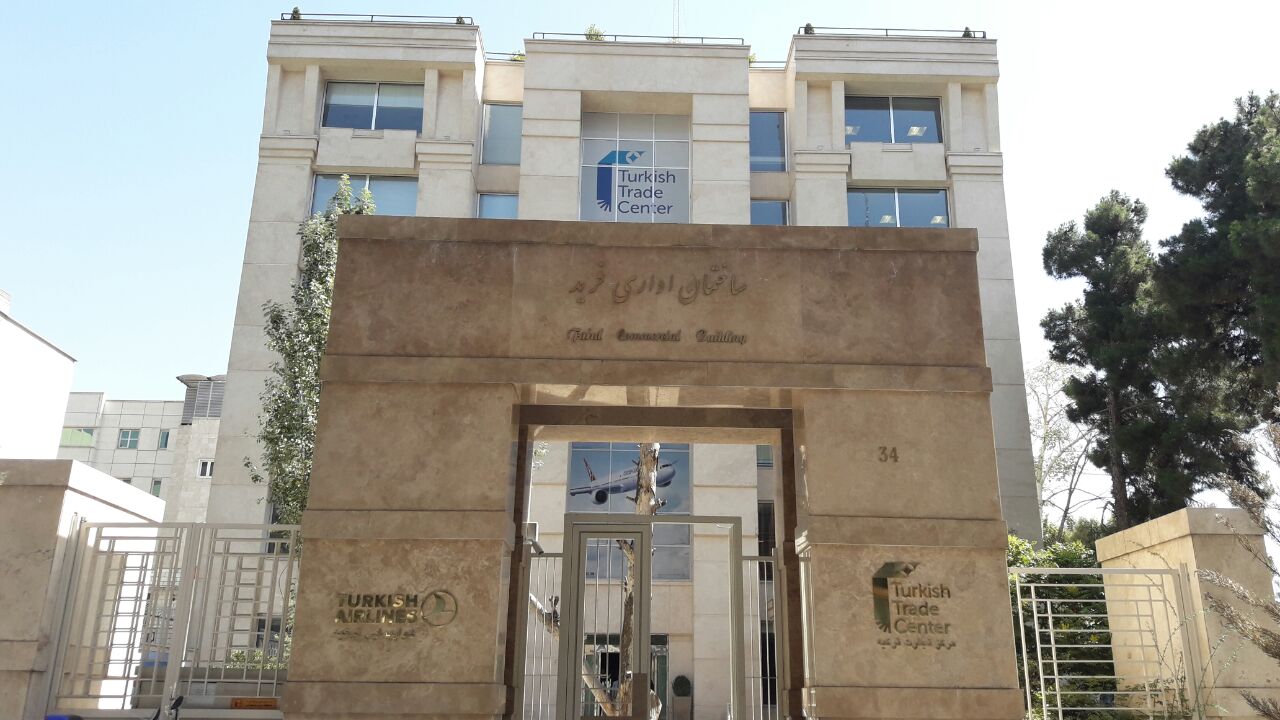 TAHRAN TTM PROJESİ
Adres: 34 East Maryam Street, Elahiyeh
Lokasyon: Merkezimiz, Tahran’ın seçkin bölgelerinden olan Elahiyeh’de, Modern Elahiyeh ve Quinn Alışveriş merkezlerine çok yakın bir nokta olan Marjam Street’de yer almaktadır.  
Toplam m2: 4.600 m2
Faaliyete Geçme Tarihi: 25 Şubat 2017 tarihinde faaliyete geçen merkezimizin resmi açılışı 09 Temmuz 2017 tarihinde gerçekleşmiştir.
Yer alan Sektörler: Mobilya, Hazır Giyim, Tekstil, Kimya
Ticaret Müşavirliği/Ortak Alan: Tahran Ticaret Müşavirliğimizin kullanımı için bir ofis odası ve ikili iş görüşmeleri alanı, toplantı salonlarını içeren ortak kullanım alanı mevcuttur.
Katılımcı Firma Sayısı: 60 Firma
Ülke Direktörü: Mehmet Ali Erkan / mehmeterkan-ir@tim.org.tr
TTM ALANI GÖRSELLERİ
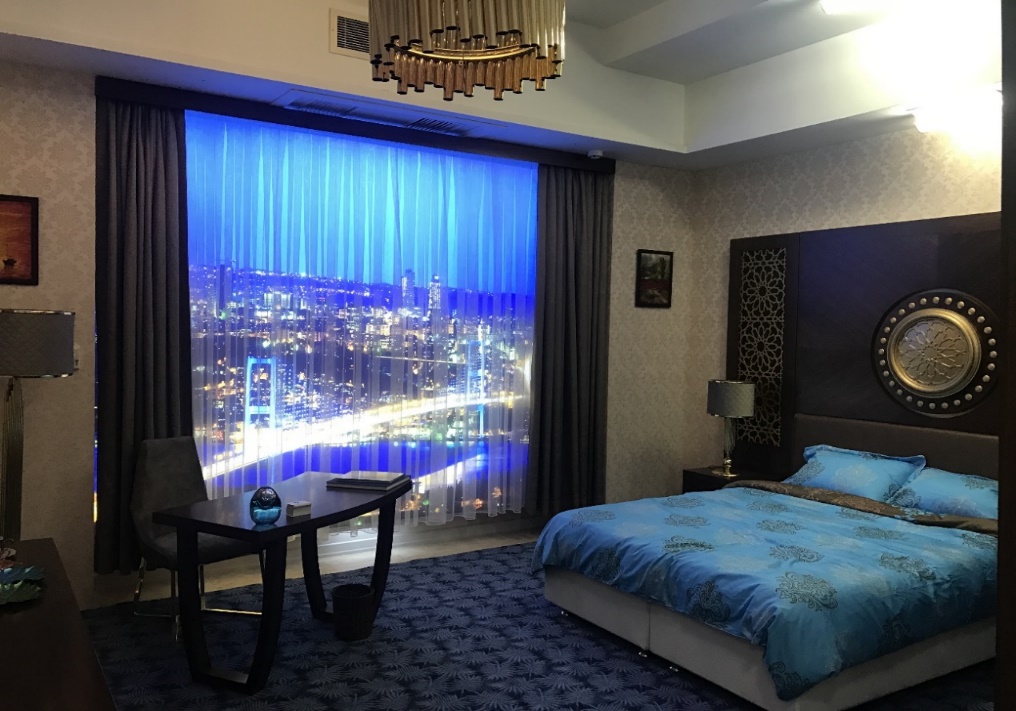 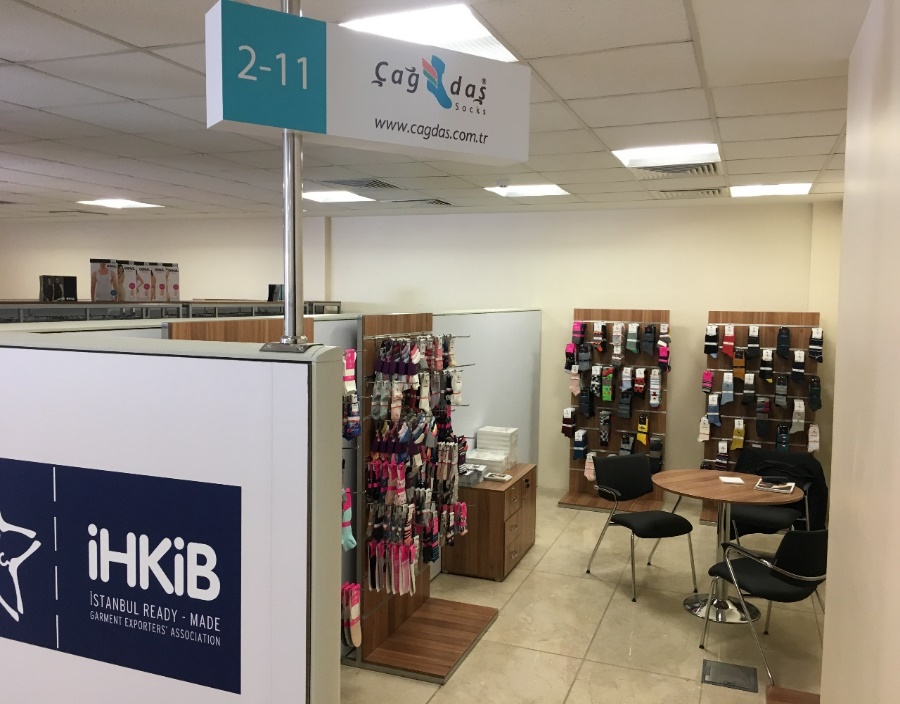 TTM ALANI GÖRSELLERİ
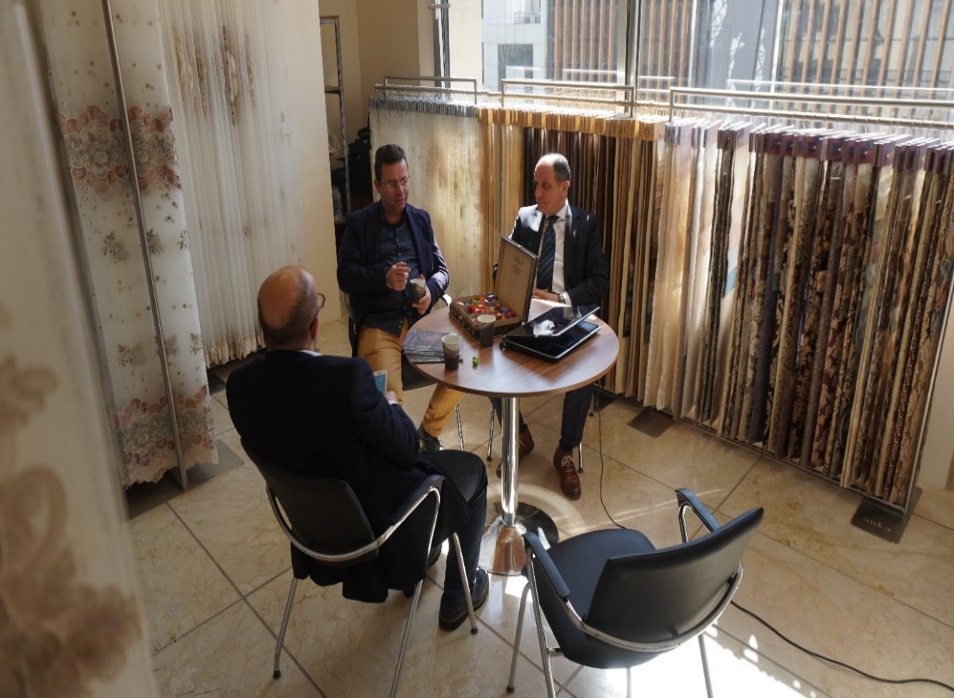 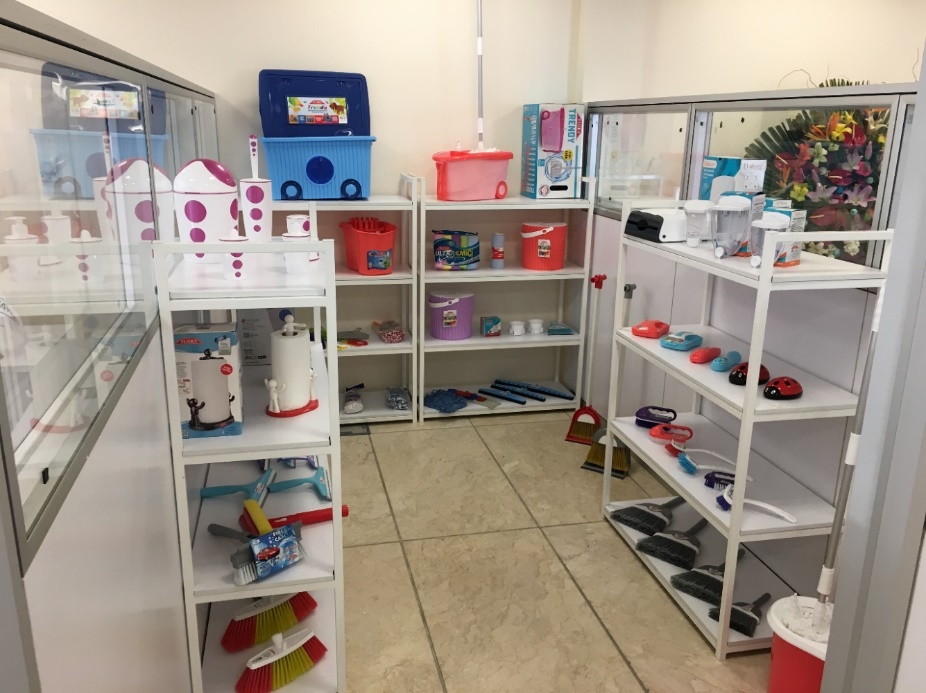 TTM ALANI GÖRSELLERİ
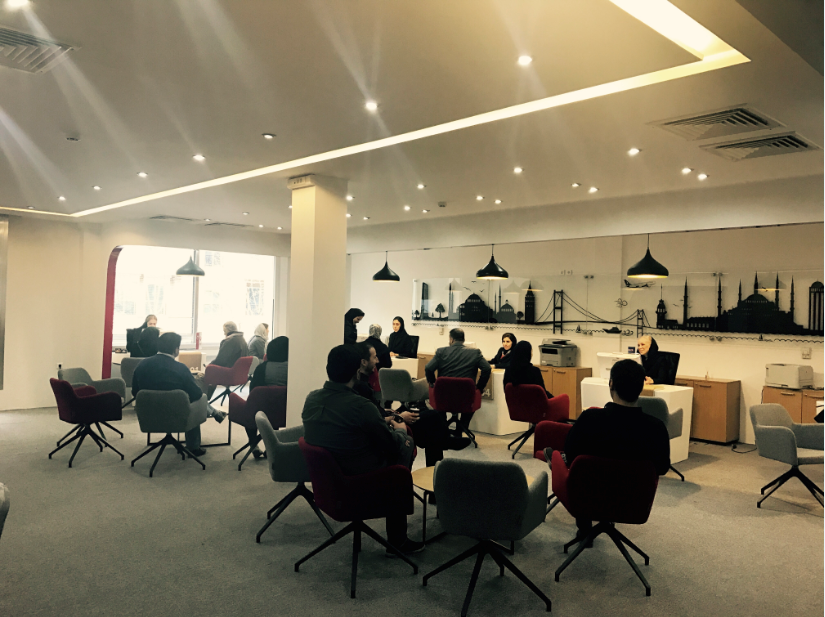 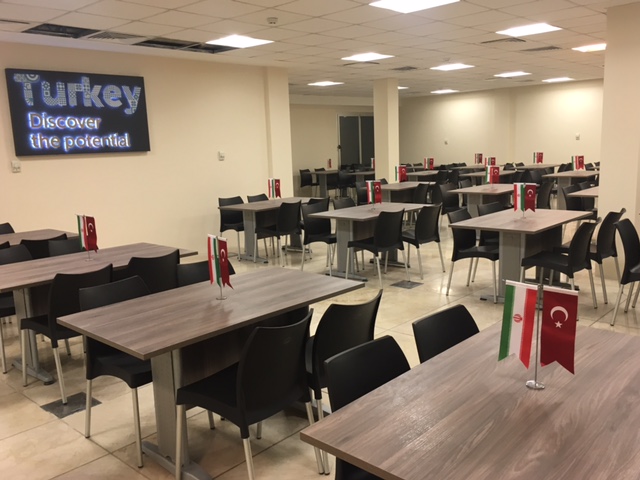 9 TEMMUZ 2017 RESMİ AÇILIŞ
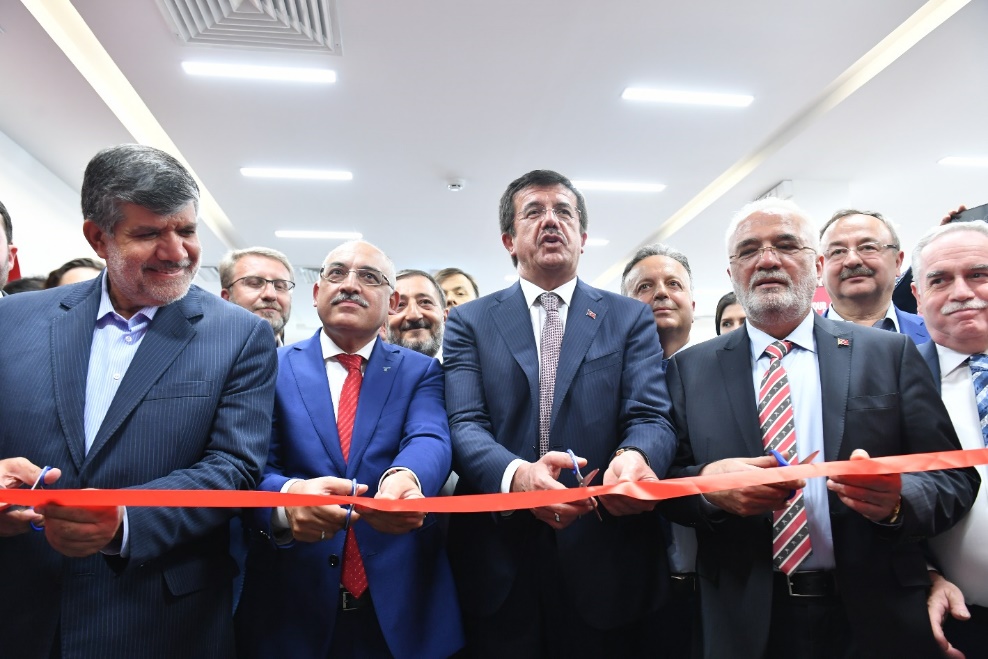 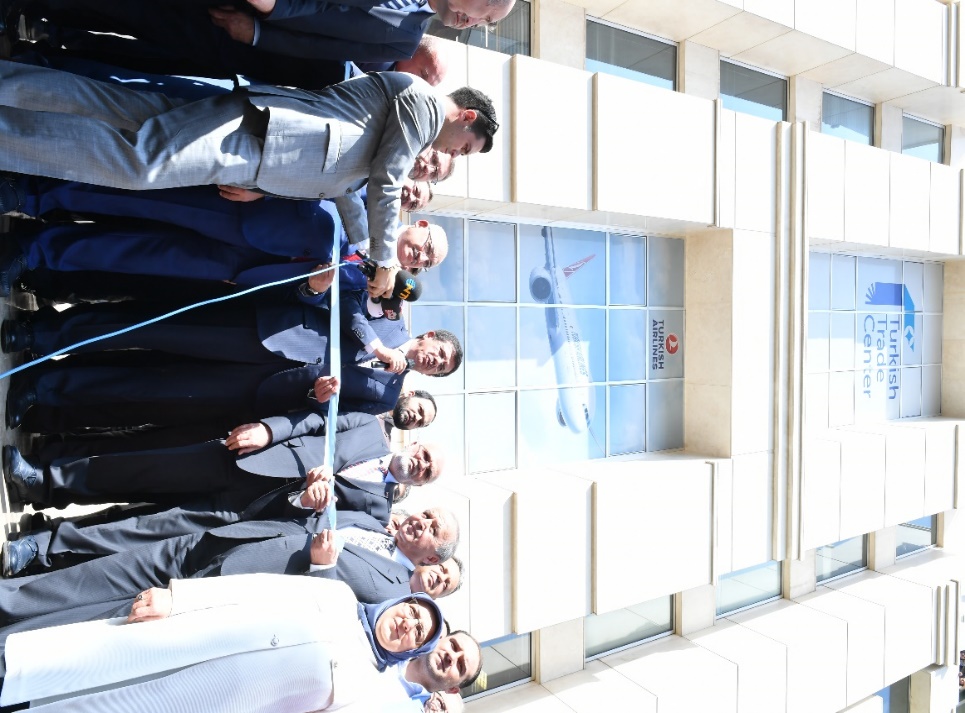 9 TEMMUZ 2017 RESMİ AÇILIŞ
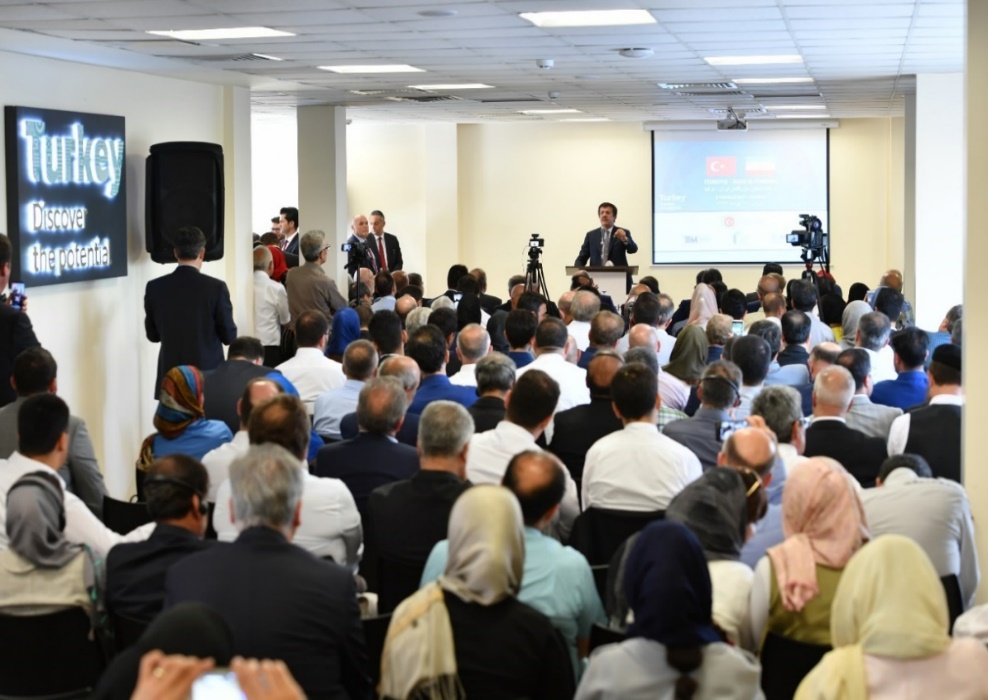 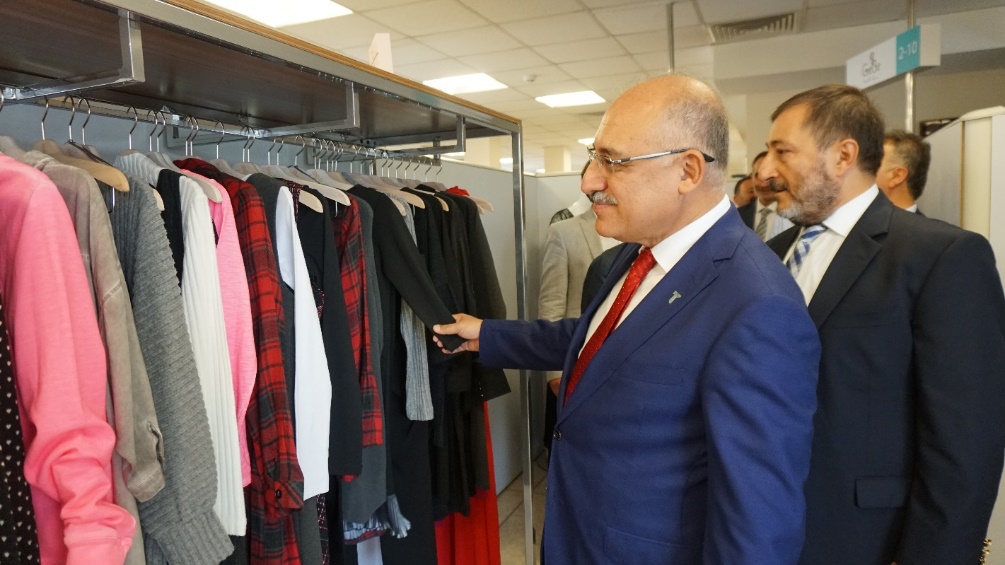 TAHRAN TTM’DE GERÇEKLEŞTİRİLEN ETKİNLİKLER

24-26 ŞUBAT 2017 HEYETİ
Mobilya, Hazır Giyim, Tekstil ve Hammaddeleri ve Kimya sektörlerini temsilen toplam 43 firma temsilcisi ve 250 İranlı sektörel temsilcinin katılımlarıyla firmalar arasında ikili iş görüşmeleri gerçekleştirildi.
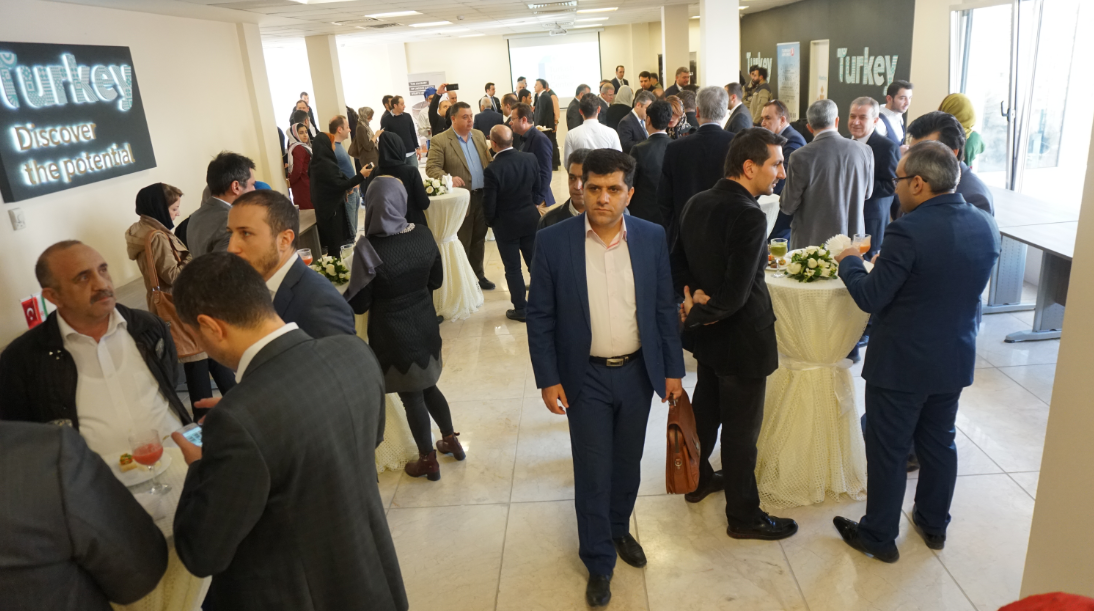 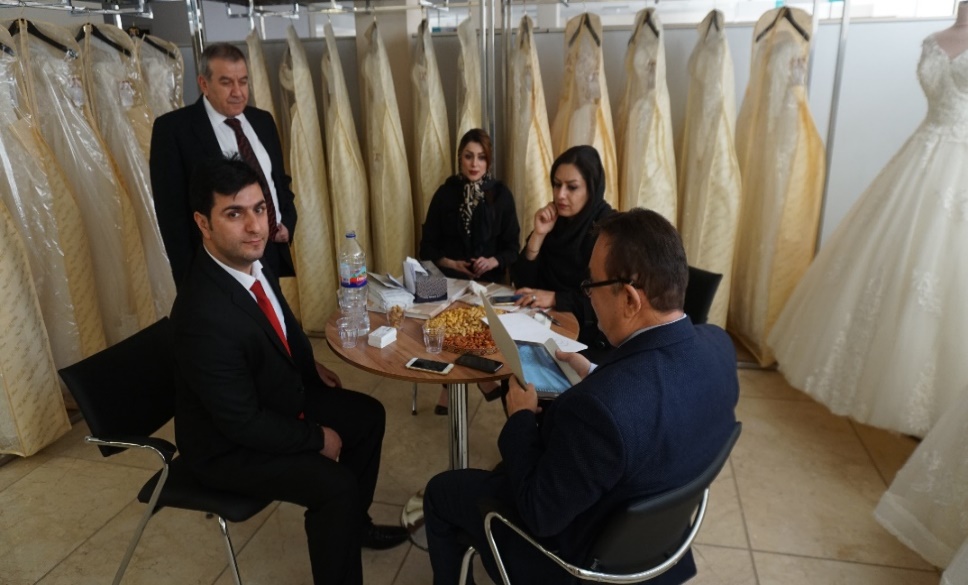 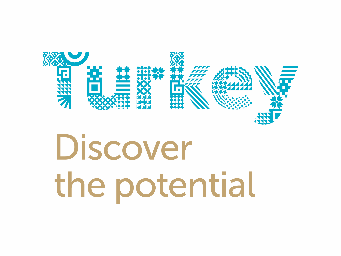 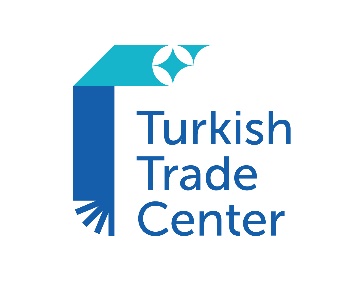 TAHRAN TTM’DE GERÇEKLEŞTİRİLEN ETKİNLİKLER

YÜKSEK ÖĞRETİM SINAVLARI
On Dokuz Mayıs Üniversitesi yabancı uyruklu öğrenci sınavı (OMÜ – YÖS) TTM ikili iş görüşmeleri alanında gerçekleştirildi.

İstanbul Üniversitesi yabancı uyruklu öğrenci sınavı TTM ikili iş görüşmeleri alanında toplam 180 adayın katılımı ile gerçekleştirildi.
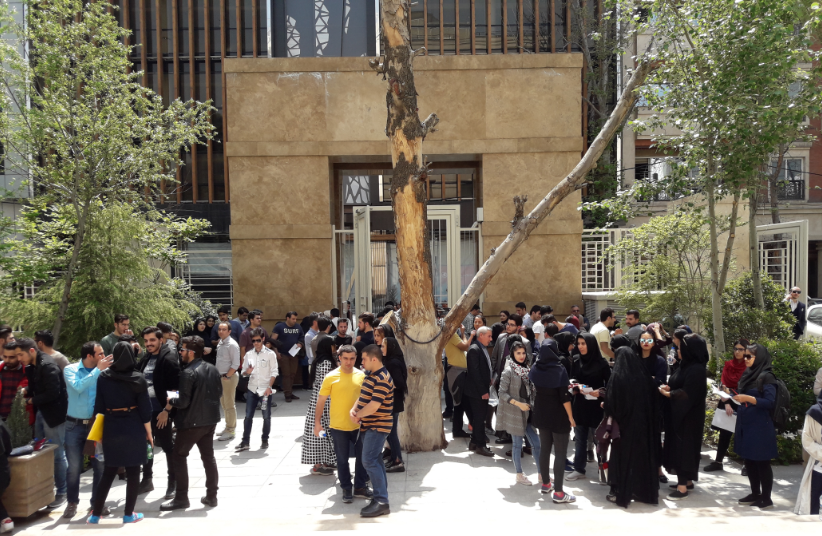 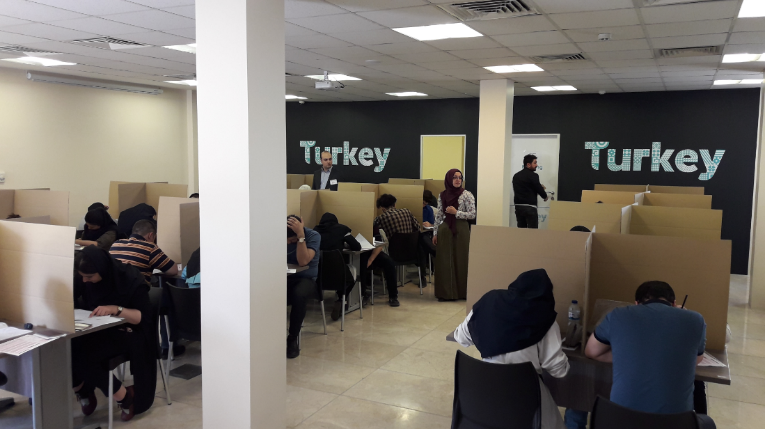 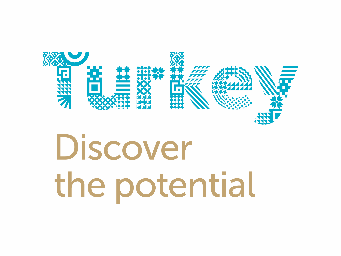 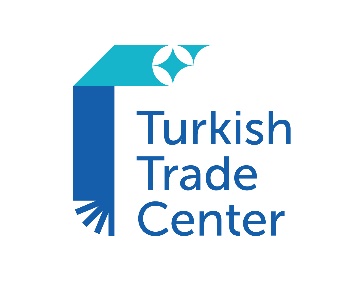 B.A.E – DUBAI DWTC  TTM
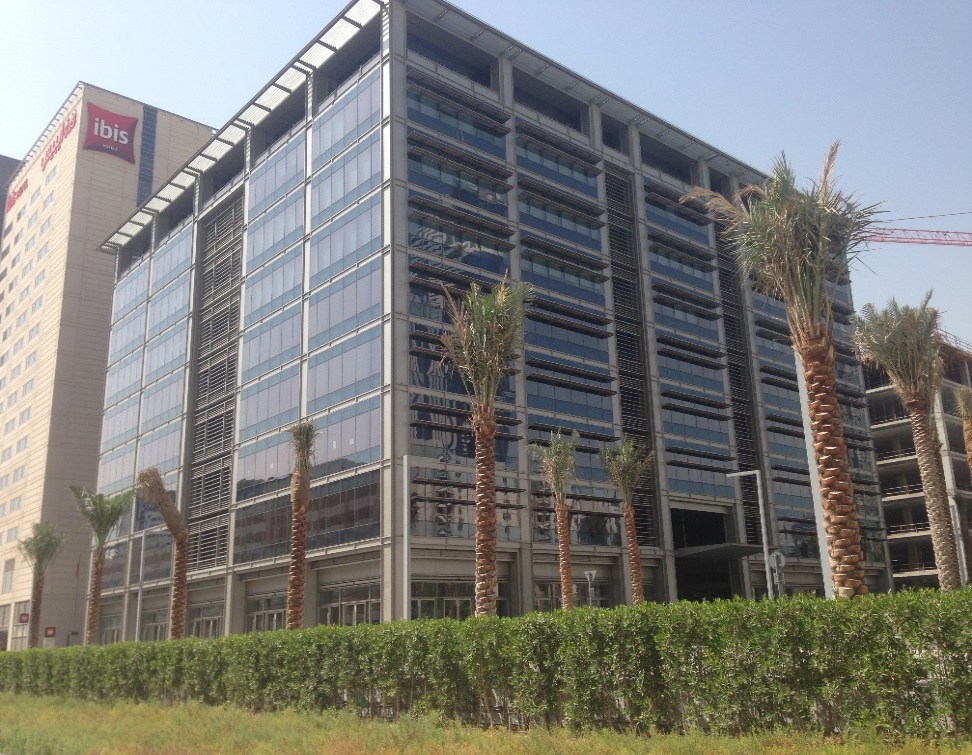 B.A.E – DUBAI DWTC  TTM
Adres: One Central The Offices 1 01.03&01.04 Po Box:9821 DWTC Dubai/B.A.E
Lokasyon: Dubai Dünya Ticaret Merkezi (DWTC) içinde yer alan merkezimiz, dünyanın farklı ülkelerinden farklı sektörlerde faaliyet gösteren firmalar ile aynı noktada yer alması dışında, ana fuar merkezine olan yakınlık avantajına da sahiptir.
Toplam m2: 746 m2
Faaliyete Geçme Tarihi: 1 Mart 2017
Yer alan Sektörler: Bilişim ve İklimlendirme
Ticaret Müşavirliği/Ortak Alan: Dubai Ticaret Ataşeliğimizin kullanımı için bir ofis odası ve ikili iş görüşmeleri alanı ve toplantı salonlarını içeren ortak kullanım alanı mevcuttur.
Katılımcı Firma Sayısı: 21
Ülke Direktörü: Serdar Fuat Kumbaracı / serdarkumbaraci-uae@tim.org.tr
TTM ALANI GÖRSELLERİ
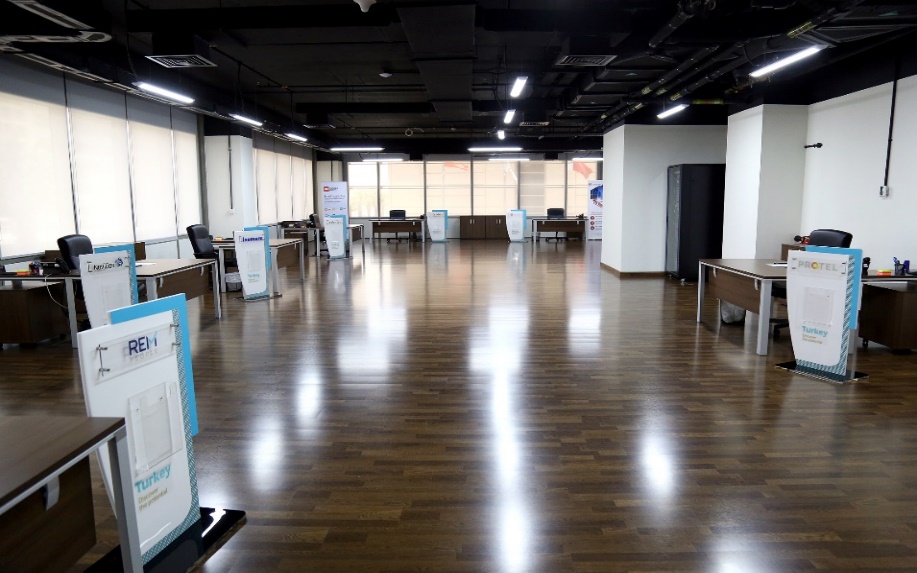 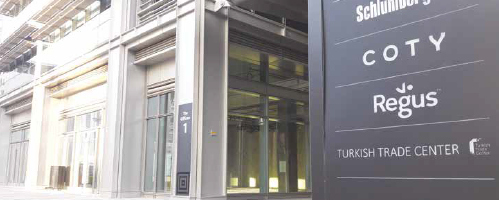 TTM ALANI GÖRSELLERİ
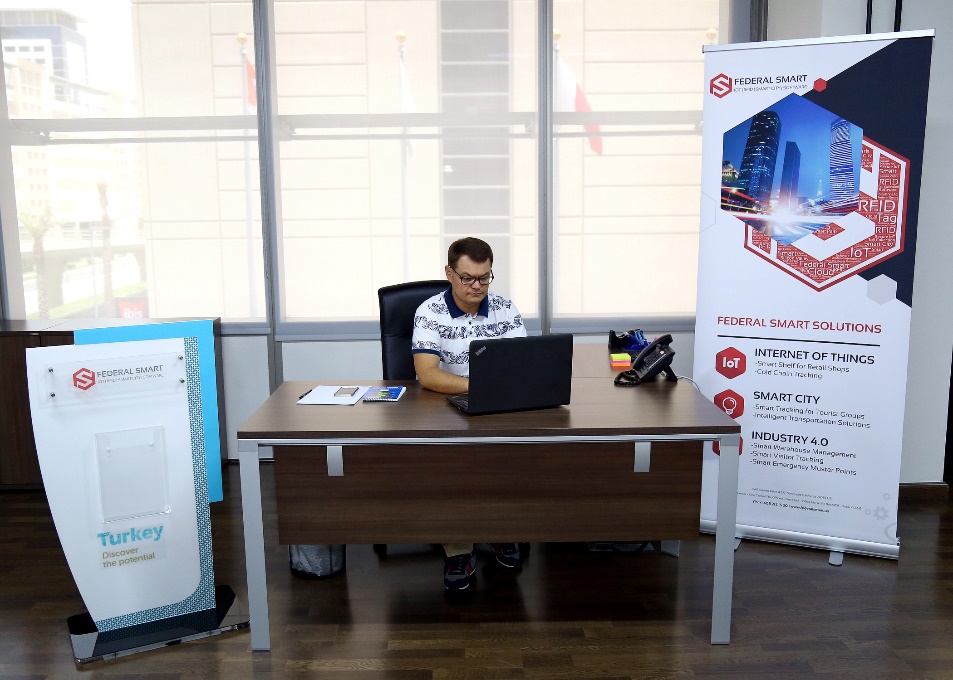 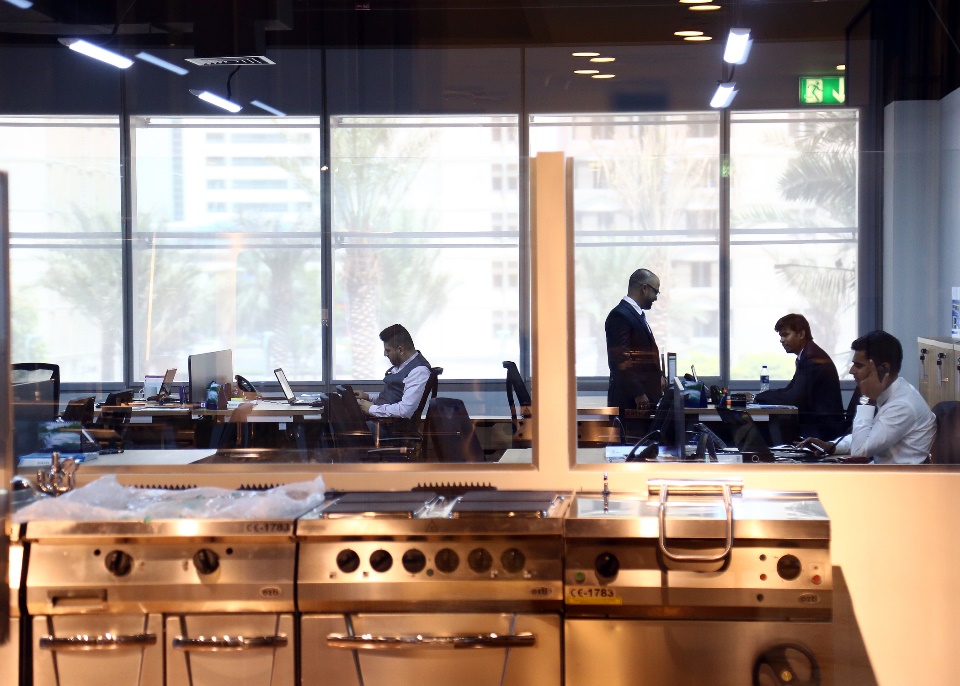 TTM ALANI GÖRSELLERİ
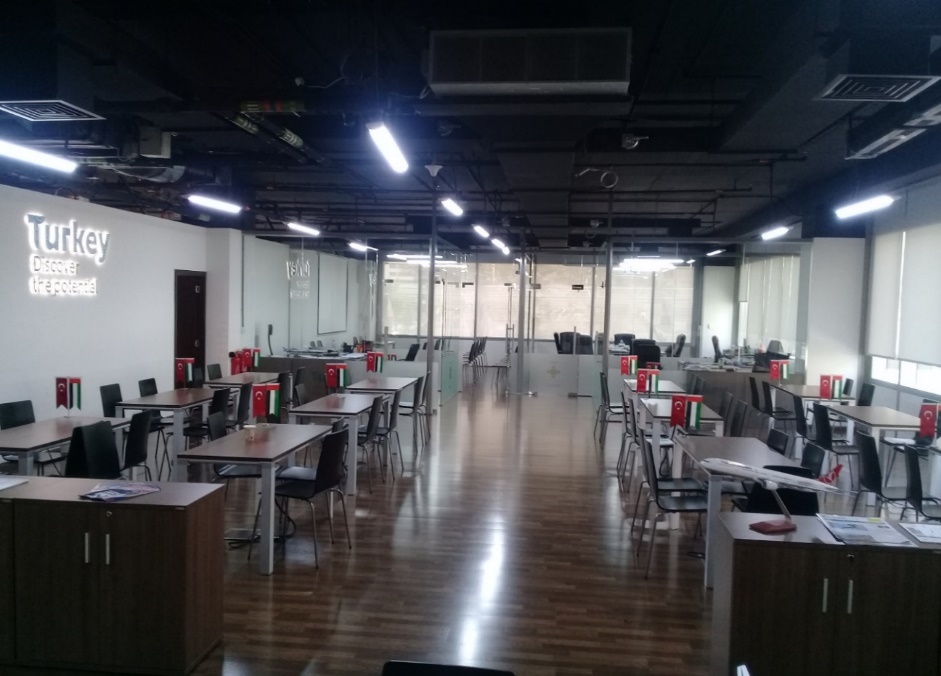 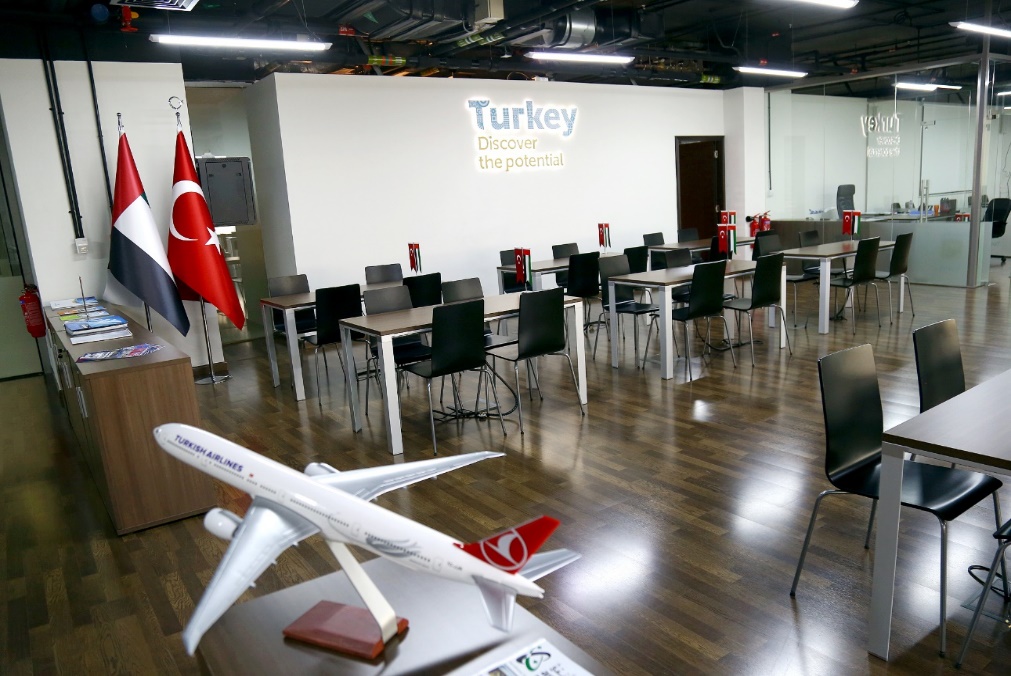 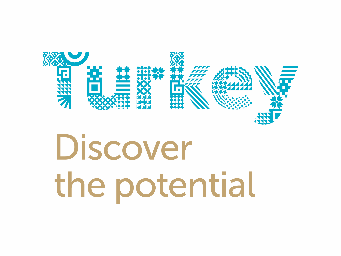 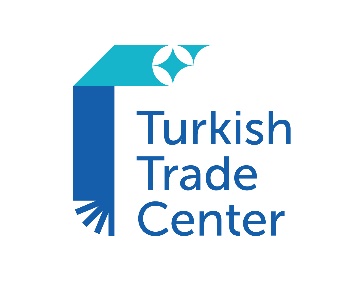 DWTC TTMDE GERÇEKLEŞTİRİLEN ETKİNLİKLER

1 MART 2017 TÜRK İŞ KONSEYİ GIDA SEKTÖRÜ BİLGİLENDİRME SUNUM ORGANİZASYONU
Dubai Ticaret Ataşemiz Hasan Önal’ın da katılımıyla Türkiye’den gelen gıda sektörü 250 firma temsilcisine B.A.E pazarı bilgilendirme sunumu yapılarak, B.A.E ekonomisi ve B.A.E’de iş yaparken dikkat edilmesi gereken hususlar hakkında bilgilendirme yapıldı.
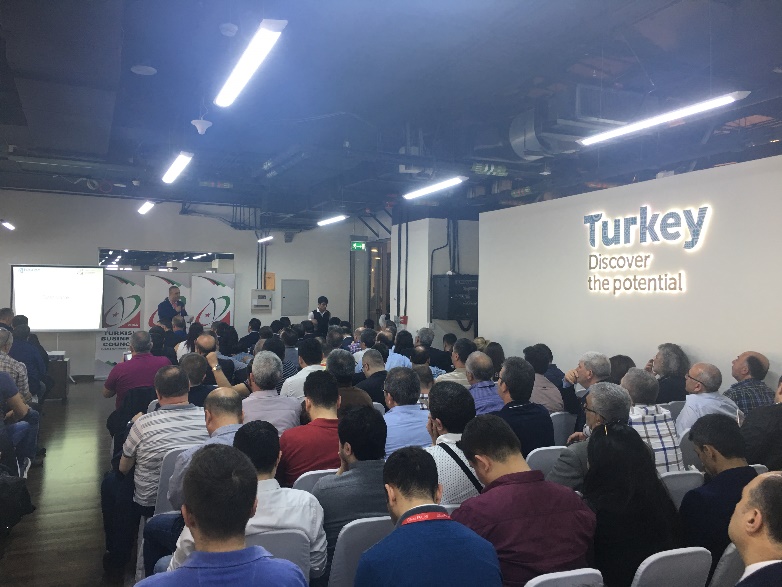 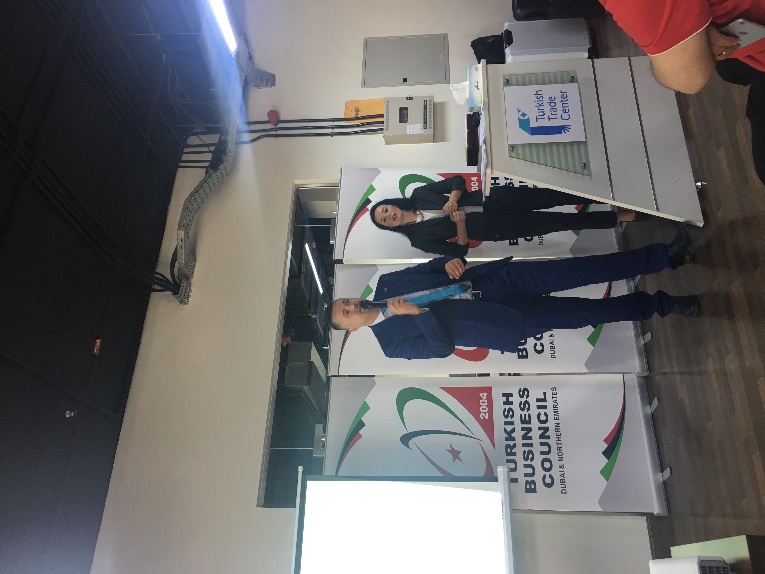 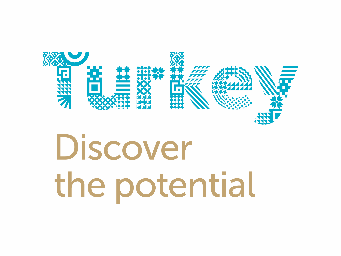 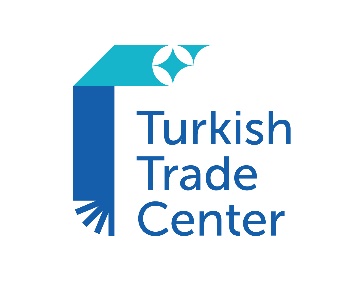 DWTC TTMDE GERÇEKLEŞTİRİLEN ETKİNLİKLER

8 MART 2017 ÇİMENTO SEKTÖRÜ BİLGİLENDİRME SUNUM ORGANİZASYONU
Dubai Ticaret Ataşemiz Hasan Önal’ın katılımıyla çimento sektörü yetkililerine B.A.E pazarı bilgilendirme sunumu gerçekleştirildi, sunuma TİM A.Ş Başkan Yardımcısı Sayın Ali Özinönü de katılım sağladı.
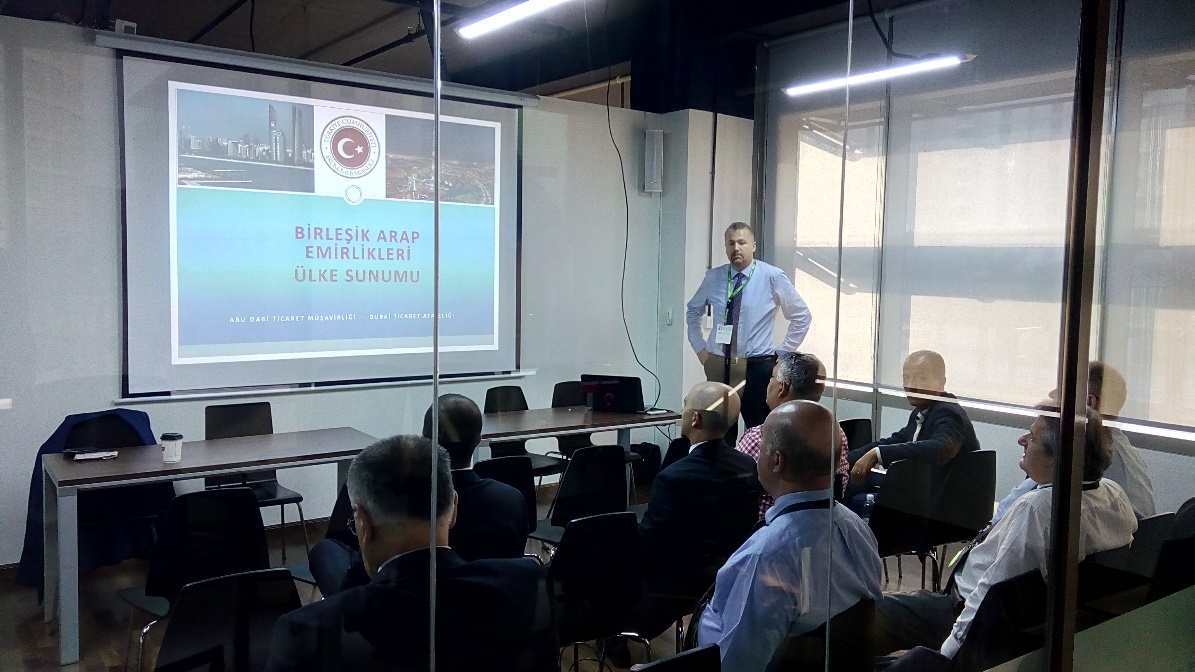 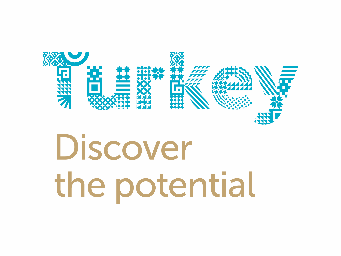 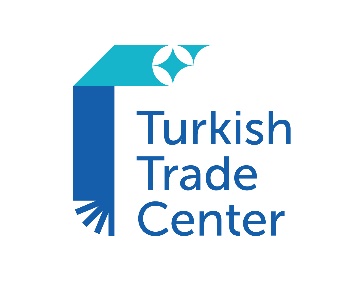 DWTC TTMDE GERÇEKLEŞTİRİLEN ETKİNLİKLER

12-13 MART 2017 EİB AYAKKABI SEKTÖRÜ İKİLİ İŞ GÖRÜŞMELERİ ORGANİZASYONU
EİB üyesi 9 firma 2 gün boyunca TTM ortak alanında ikili iş görüşmeleri gerçekleştirildi, ikili iş görüşmelerine 43 firma katılım sağladı. Etkinliğe Dubai Ticaret Ataşemiz Hasan Önal da katılarak gelen firmalara TTM ortak alan konferans salonunda B.A.E pazarı hakkında bir bilgilendirme sunumu yaptı.
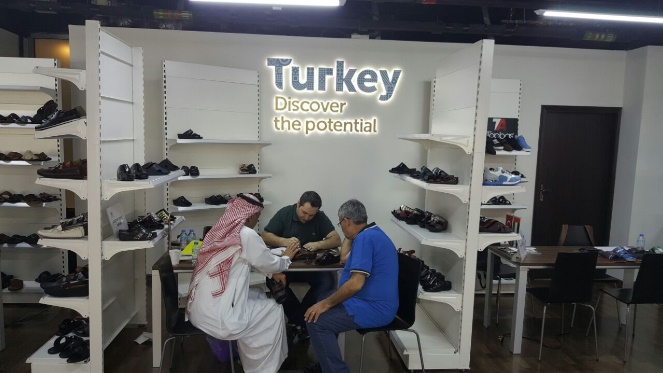 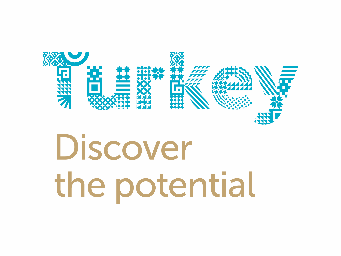 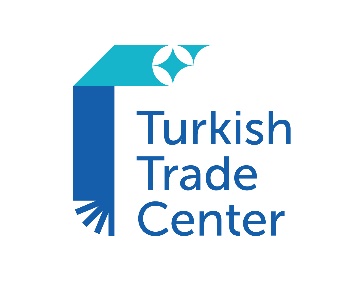 DWTC TTMDE GERÇEKLEŞTİRİLEN ETKİNLİKLER

7 NİSAN 2017 İHKİB HAZIR GİYİM SEKTÖRÜ SUNUM ORGANİZASYONU
Hazır Giyim sektöründen 34 şirket temsilcisinin katılım sağladığı etkinliğe Dubai Ticaret Ataşemiz Hasan Önal da katılarak gelen firmalar temsilcilerine TTM ortak alan konferans salonunda BAE/Dubai ekonomik ve ticari ilişkileri hakkında bir bilgilendirme sunumu yaptı.
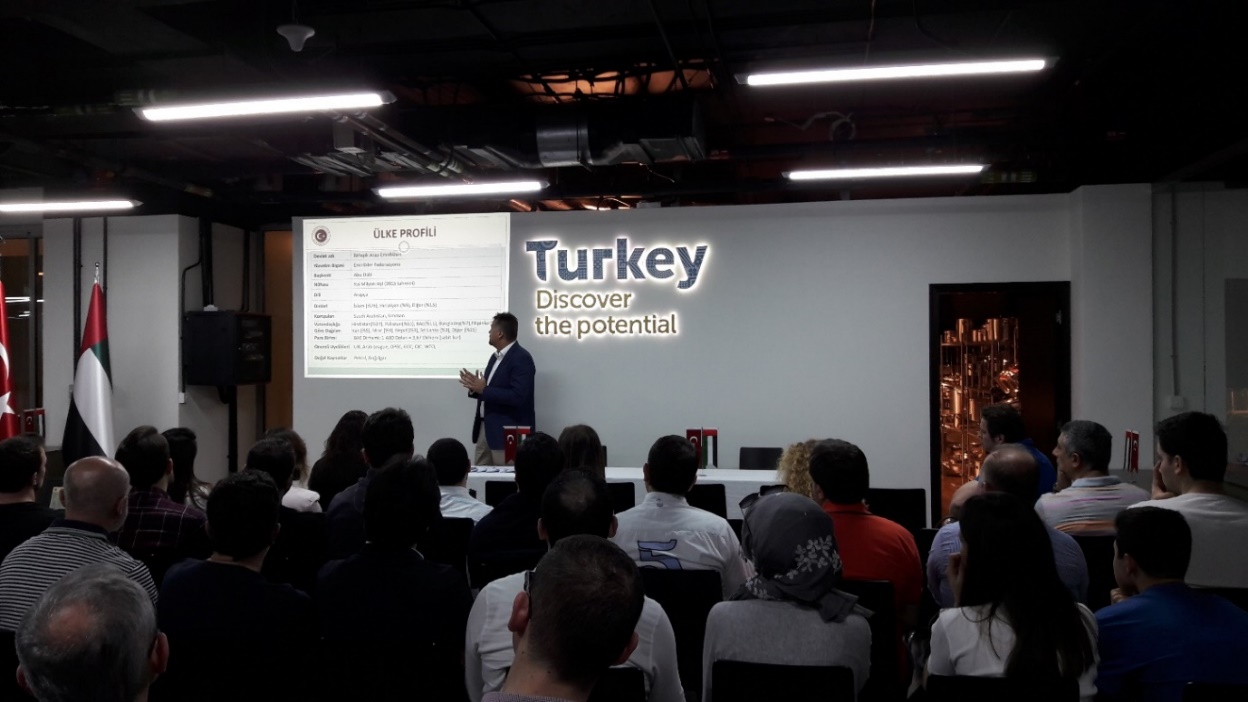 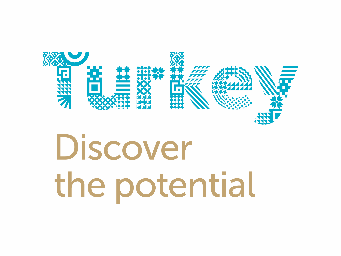 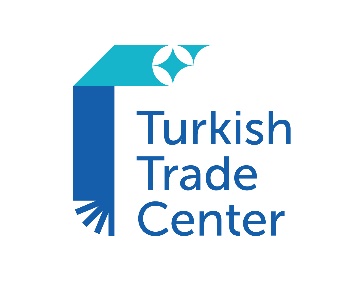 DWTC TTMDE GERÇEKLEŞTİRİLEN ETKİNLİKLER
19-20 TEMMUZ 2017 BİLİŞİM TTM İCRA KURULU TOPLANTISI VE NETWORKİNG ETKİNLİĞİ
Bilişim TTM 5. Sektör İcra Kurulu toplantısı TTM ortak alanında gerçekleştirildi, toplantı sonrasında Dubai’deki bilişim sektörü firmalarından yaklaşık 35 temsilcinin katılımıyla «Networking» etkinliği gerçekleştirildi. Etkinliğe Dubai Ticaret Ataşemiz Hasan Önal da katılarak gelen firmalar yetkililerini BAE/Dubai ekonomik ve ticari ilişkileri hakkında bilgilendirdi.
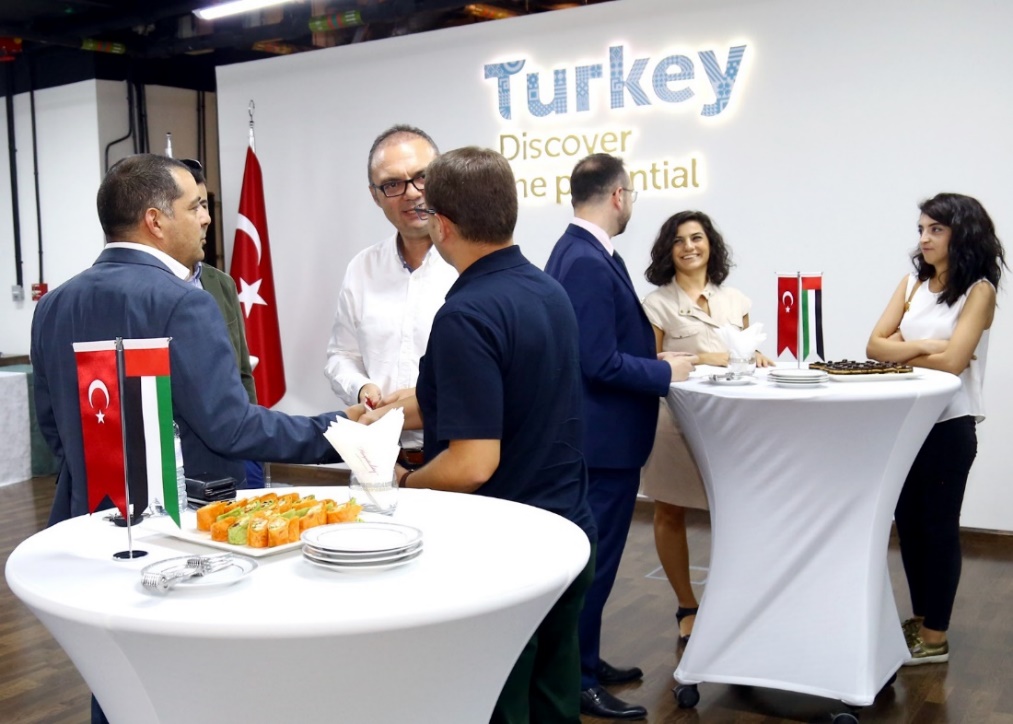 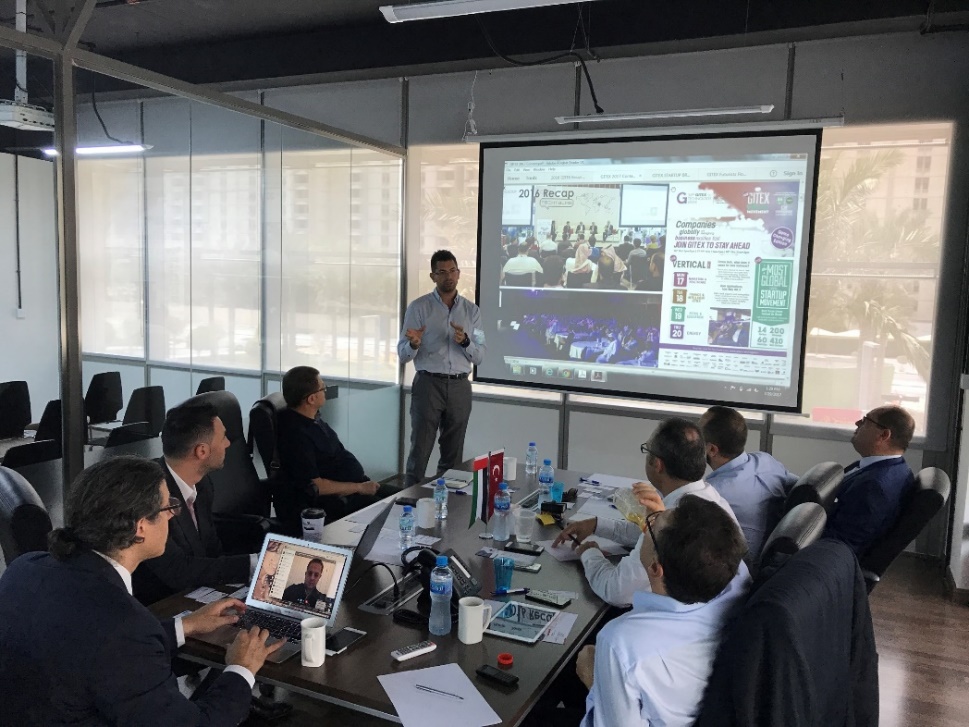 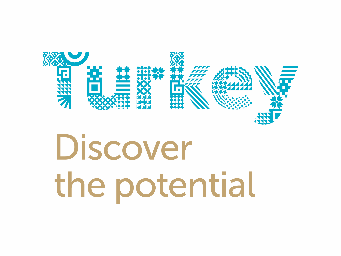 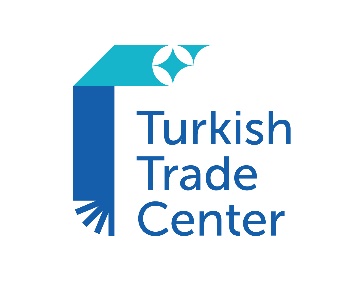 DWTC TTMDE GERÇEKLEŞTİRİLEN ETKİNLİKLER

13 EYLÜL 2017 İKLİMLENDİRME SEKTÖRÜ İCRA KURULU TOPLANTISI
İklimlendirme TTM Sektör İcra Kurulu toplantısı 10 firma temsilcisi ve İş Birliği Kuruluşu yetkilisinin katılımıyla TTM ortak alanında gerçekleştirildi.
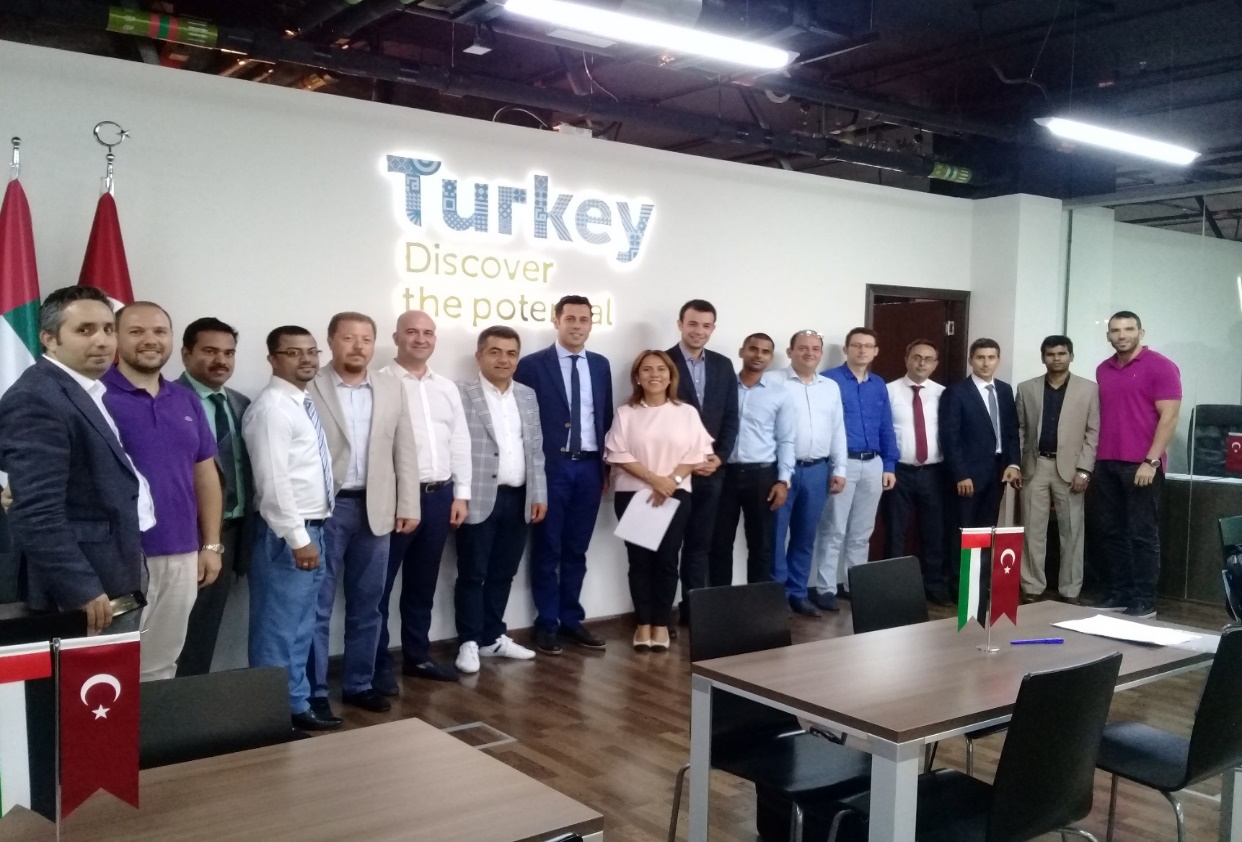 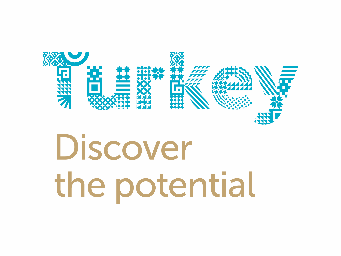 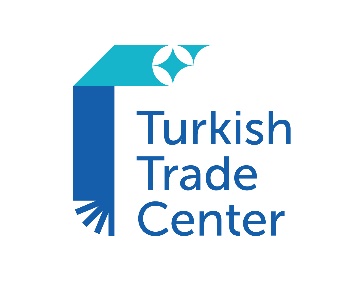 DWTC TTMDE GERÇEKLEŞTİRİLEN ETKİNLİKLER

18-19 EYLÜL 2017 İKLİMLENDİRME TTM “CLİMATE CONTROL” ETKİNLİĞİ
İklimlendirme sektörü TTM katılımcı firmaları Dubai Meydan Otel’de gerçekleştirilen «Climate Control» etkinliğine katıldı. 450 sektörel üst düzey yöneticinin katılım sağladığı etkinlikte TTM katılımcı firma temsilcileri ile TTM bünyesinde çalışan sektör uzmanı personeller ikili iş görüşmeleri ve sektör tanıtımı gerçekleştirdiler.
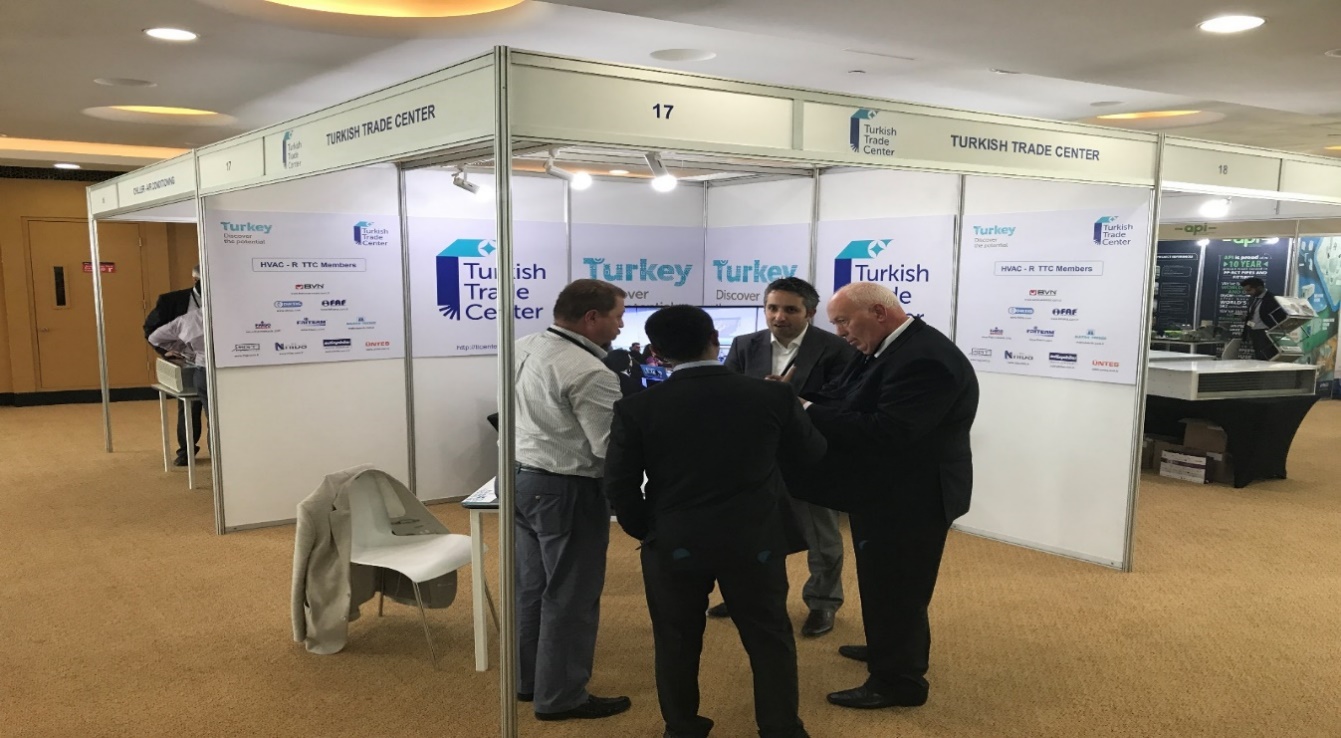 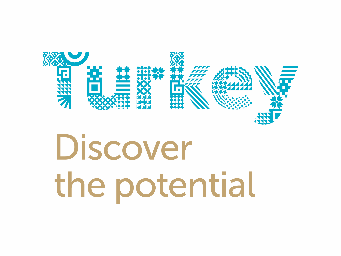 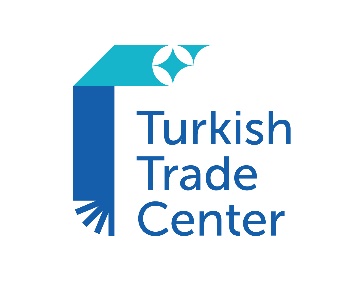 DWTC TTMDE GERÇEKLEŞTİRİLEN ETKİNLİKLER

18-19 EYLÜL 2017 İKLİMLENDİRME TTM “CLİMATE CONTROL” ETKİNLİĞİ
İklimlendirme sektörü TTM olarak katılım sağlanan «Climate Control» etkinliğinde Turkish Trade Center markası sponsor olarak yer aldı. İklimlendirme TTM sektör uzmanı personellerinden Sadath Hussain panelist olarak katılarak İklimlendirme sektörü TTM hakkında bilgilendirmede bulundu.
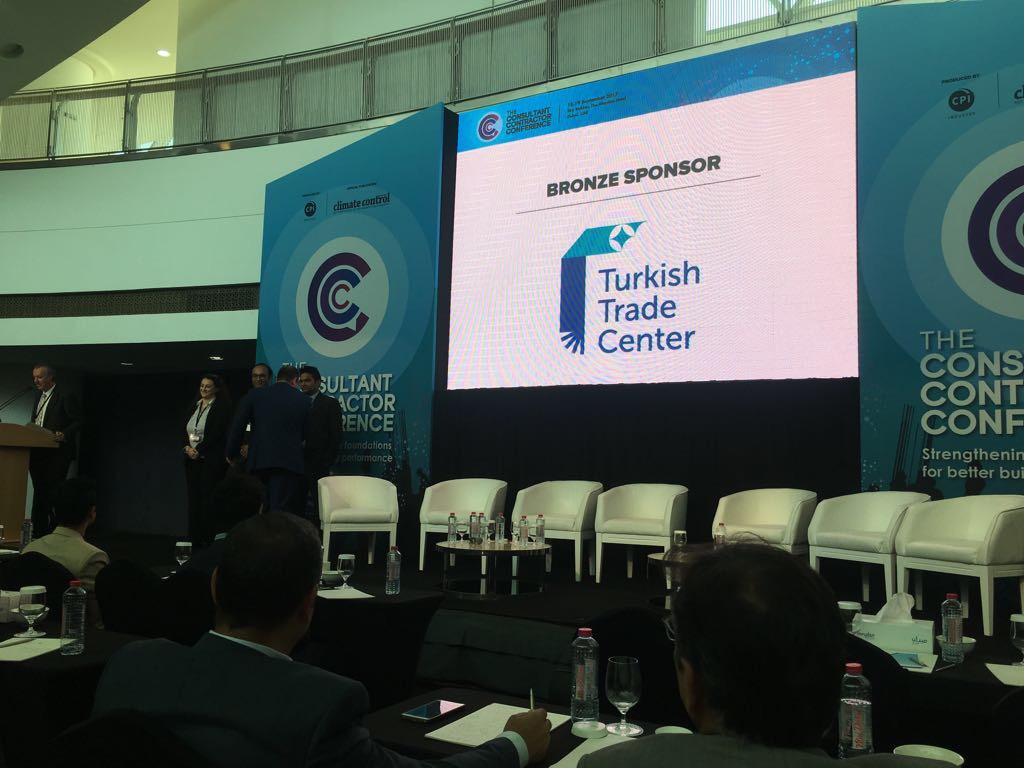 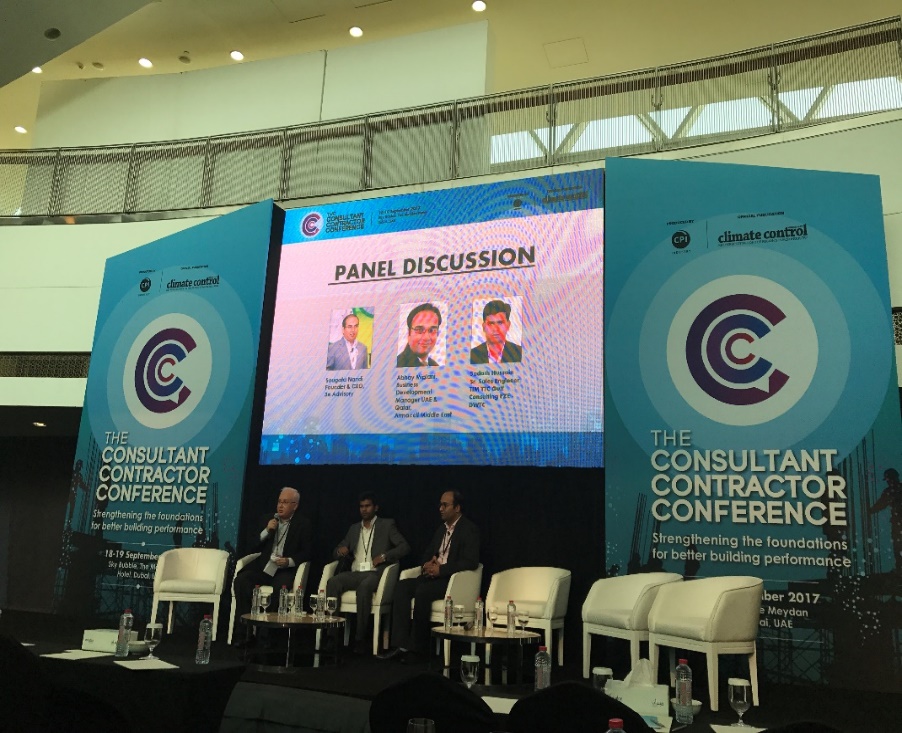 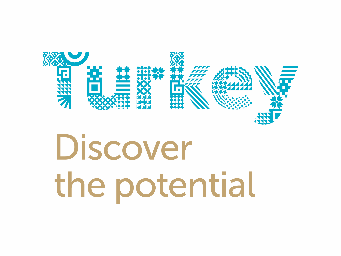 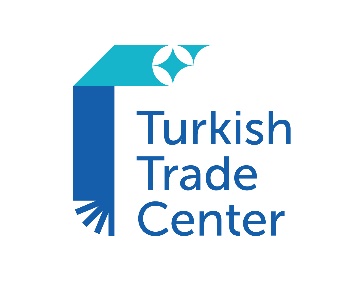 DWTC TTMDE GERÇEKLEŞTİRİLEN ETKİNLİKLER

18-19 EYLÜL 2017 BİLİŞİM TTM “TELECOM WORLD” ETKİNLİĞİ
Bilişim sektörü TTM katılımcı firmaları Dubai Ritz Carlton Oteli’nde gerçekleştirilen «Telecom World» etkinliğine katıldı, Etisalat ve DU CEO’ları dahil olmak üzere 600 sektörel üst düzey yöneticinin katılım sağladığı etkinlikte TTM katılımcı firma temsilcileri ile TTM bünyesinde çalışan sektör uzmanı personeller ikili iş görüşmeleri ve sektör tanıtımı gerçekleştirdiler.
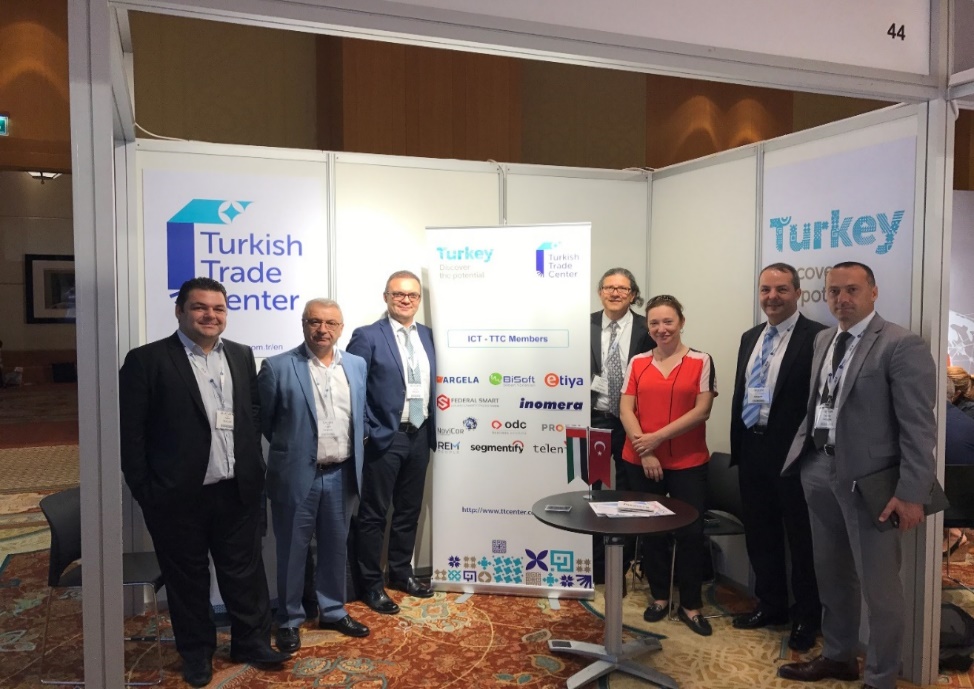 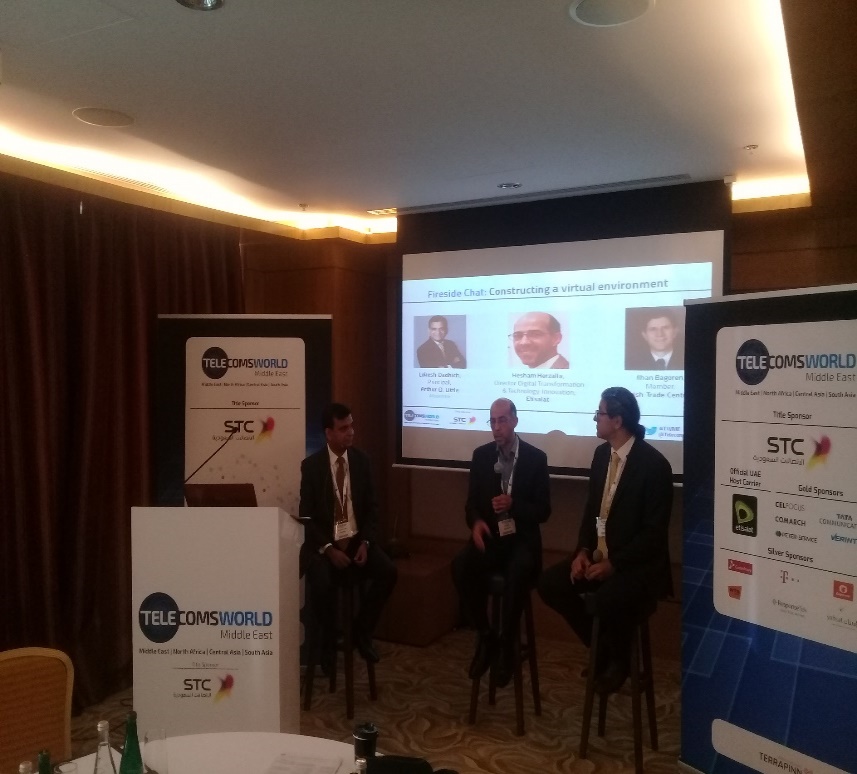 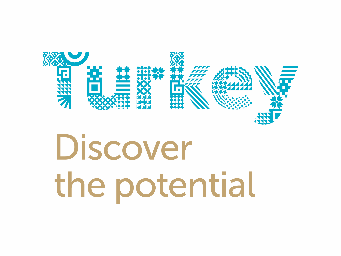 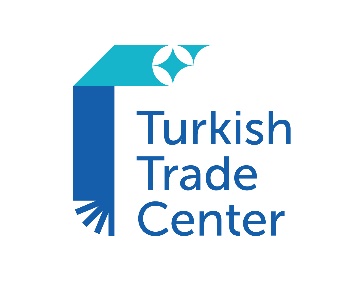 DWTC TTMDE GERÇEKLEŞTİRİLEN ETKİNLİKLER

9 EKİM 2017 BİLİŞİM TTM NETWORKİNG ETKİNLİĞİ
Dubai Bilişim TTM üyelerimizin iştirak ettikleri Gitex fuarı kapsamında Fuarın 2. günü TTM bünyesinde bir networking etkinliği düzenlenmiştir. Söz konusu etkinliğe Ticaret Ataşemiz, Yatırım Ajansı Temsilcimiz, Al Ansari, Arabian Holding, Al Zarooni gibi yerel şirketlerin yanısıra, Oracle, Microsoft gibi şirket temsilcileriyle, heyet olarak Afrika Investment Forum'a katılım gösteren Nijerya ve Somali gibi ülke temsilcileri katılım sağlamıştır
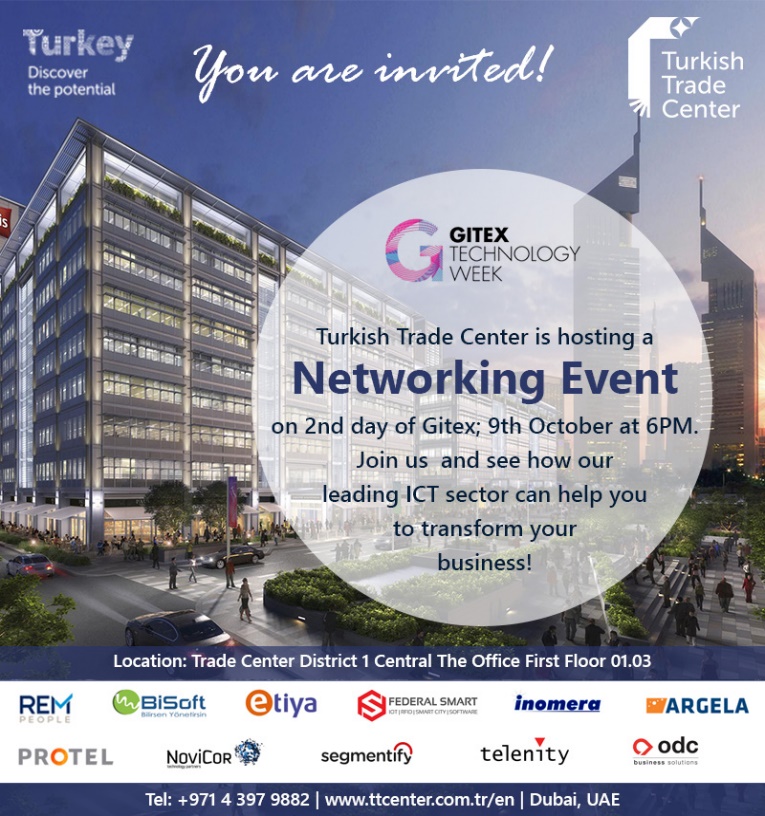 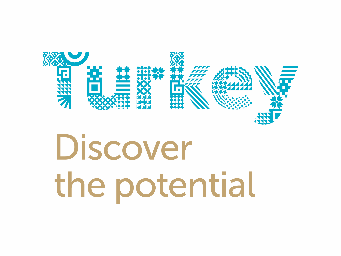 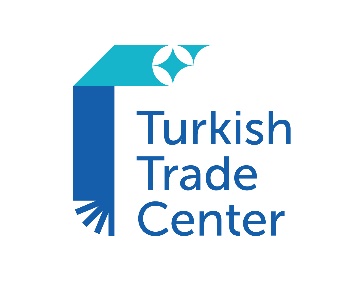 DWTC TTMDE GERÇEKLEŞTİRİLEN ETKİNLİKLER

9 EKİM 2017 BİLİŞİM TTM NETWORKİNG ETKİNLİĞİ
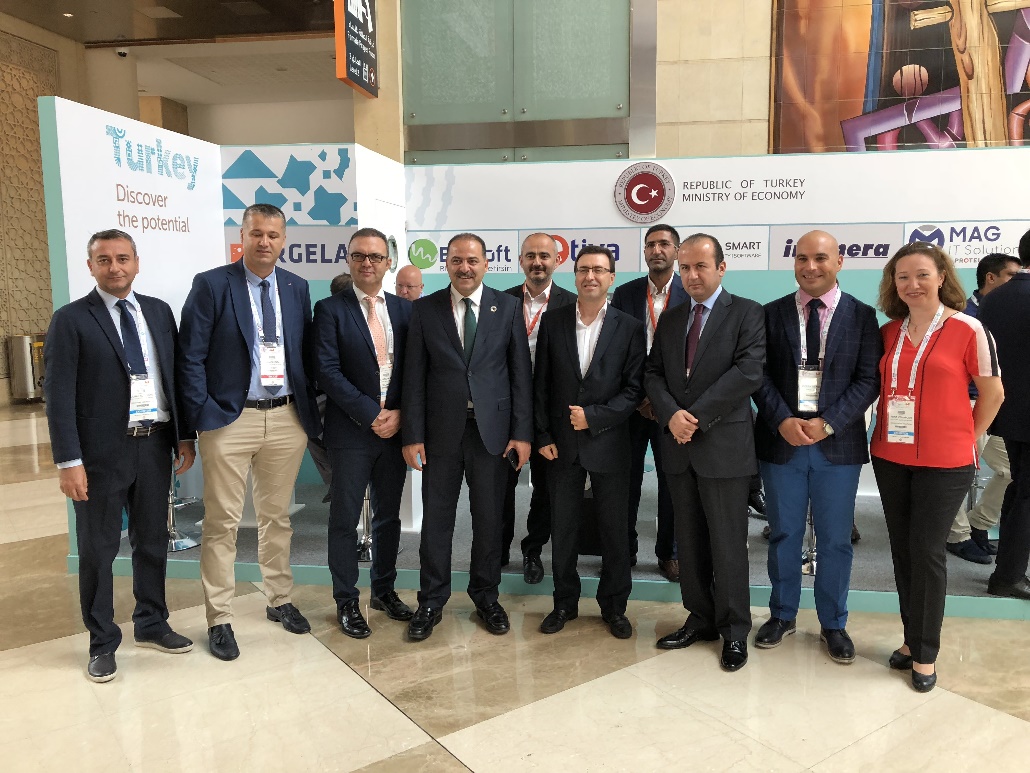 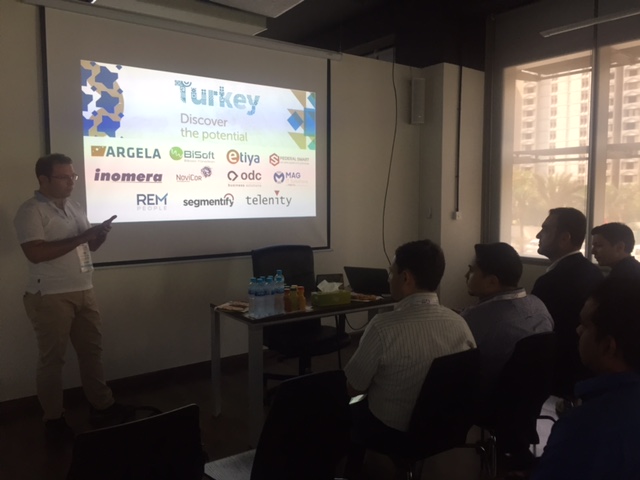 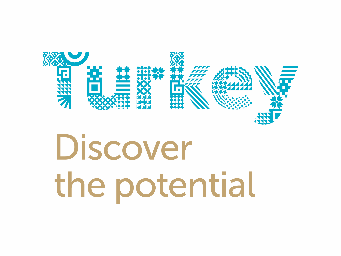 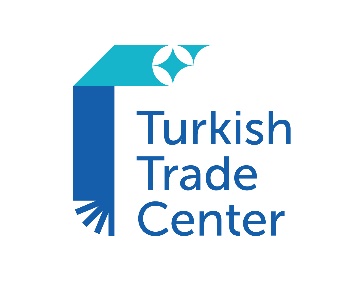 DWTC TTMDE GERÇEKLEŞTİRİLEN ETKİNLİKLER

9 EKİM 2017 BİLİŞİM TTM NETWORKİNG ETKİNLİĞİ
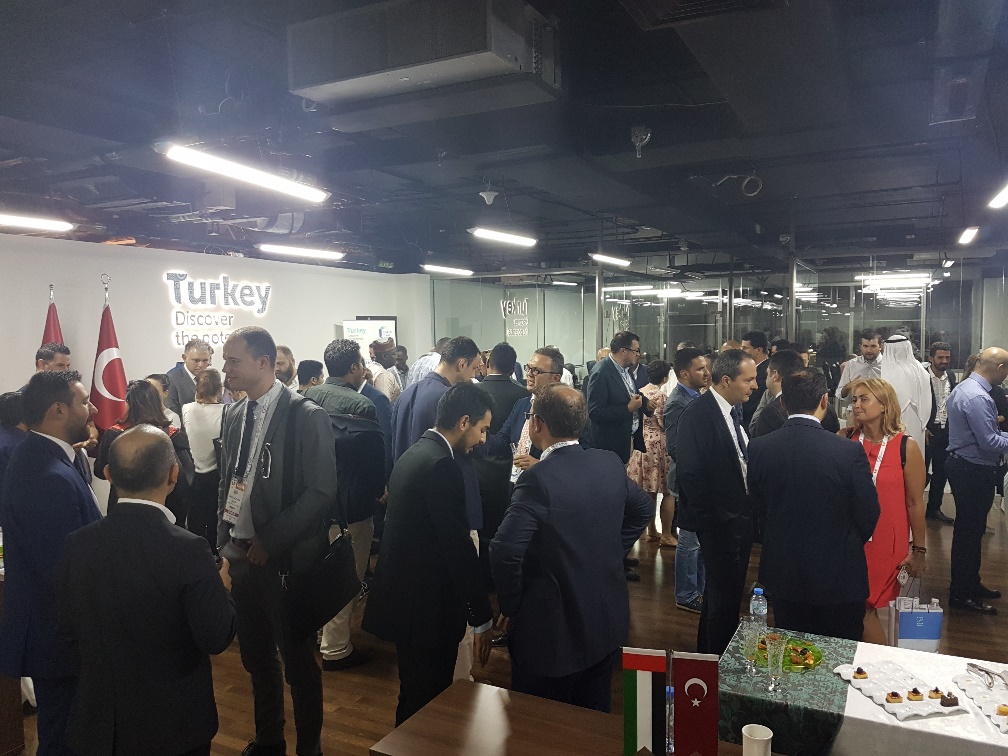 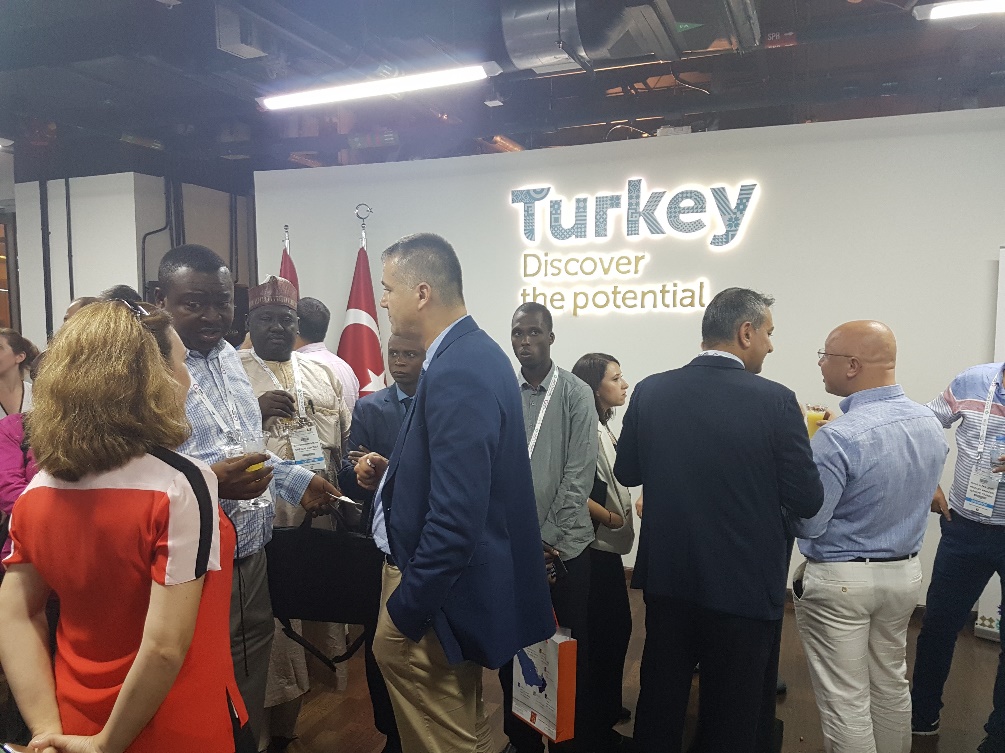 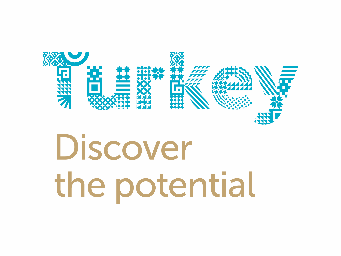 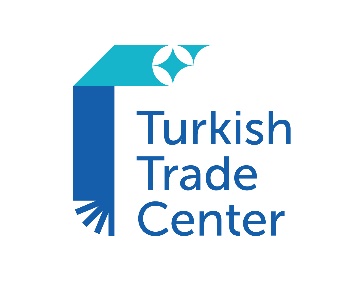 B.A.E. – DUBAI DMCC TTM
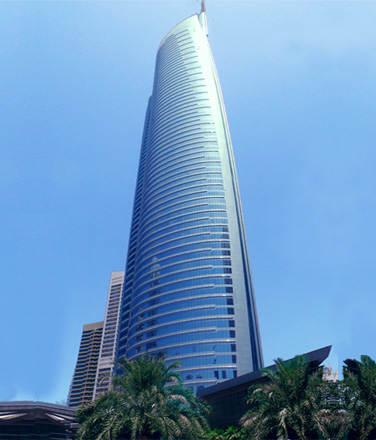 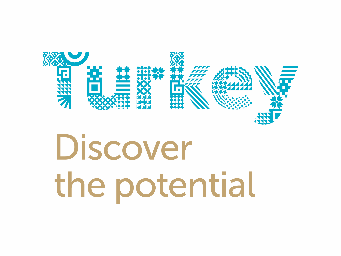 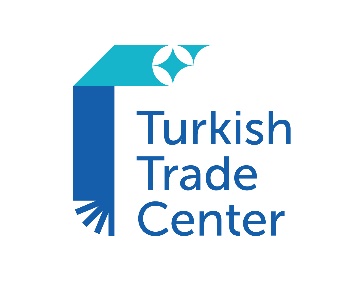 B.A.E. – DUBAI DMCC TTM
Adres: Almas Tower 34-D Po Box: 9821 JLT DMCC Dubai/B.A.E
Lokasyon: Merkezimiz, Dubai’de Mücevher sektörünün ana merkezi olarak yer alan JLT bölgesi DMCC serbest bölgesinde yer alan Almas Tower binasında yer almaktadır
Toplam alan: 310 m2
Faaliyete Geçme Tarihi: 15.5.2017
Yer alan Sektörler: Mücevher
Ortak Alan: Ortak kullanım için toplantı salonu bulunmaktadır.
Katılımcı Firma Sayısı: 10
Ülke Direktörü: Serdar Fuat Kumbaracı / serdarkumbaraci-uae@tim.org.tr
TTM ALANI GÖRSELLERİ
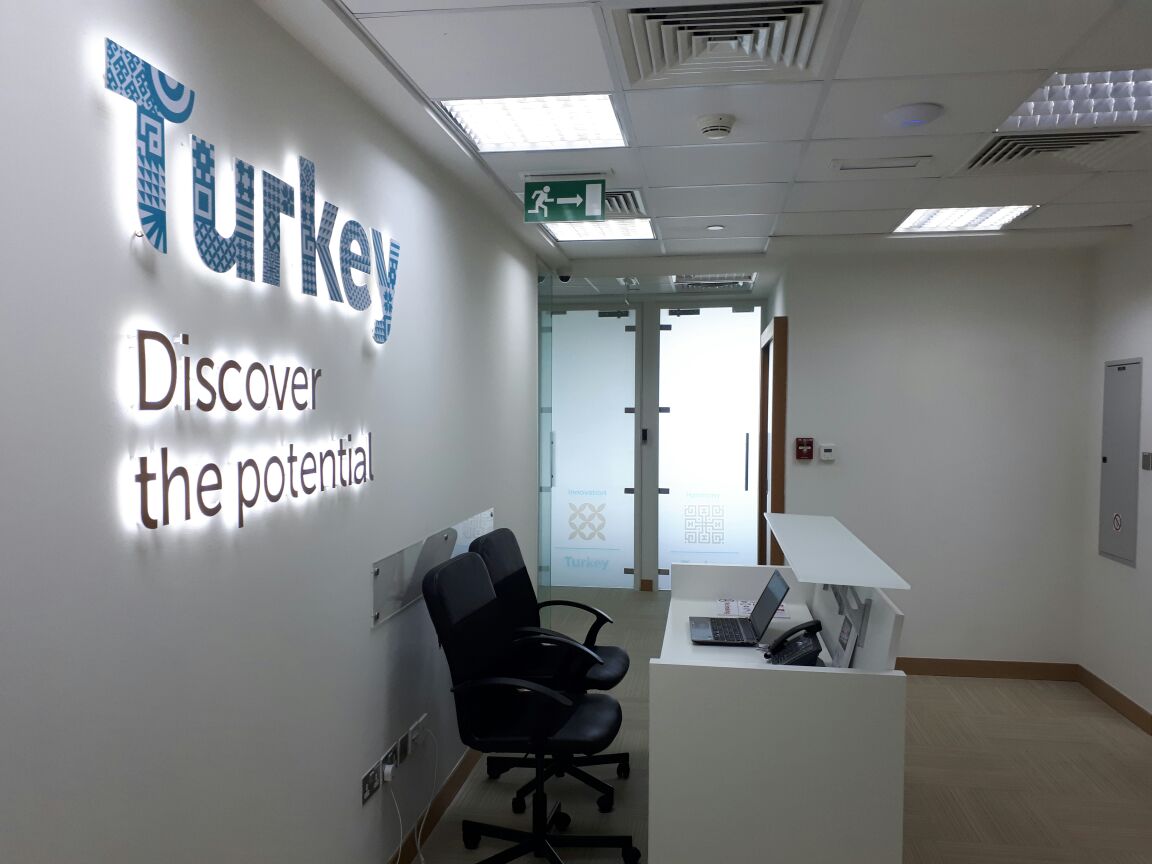 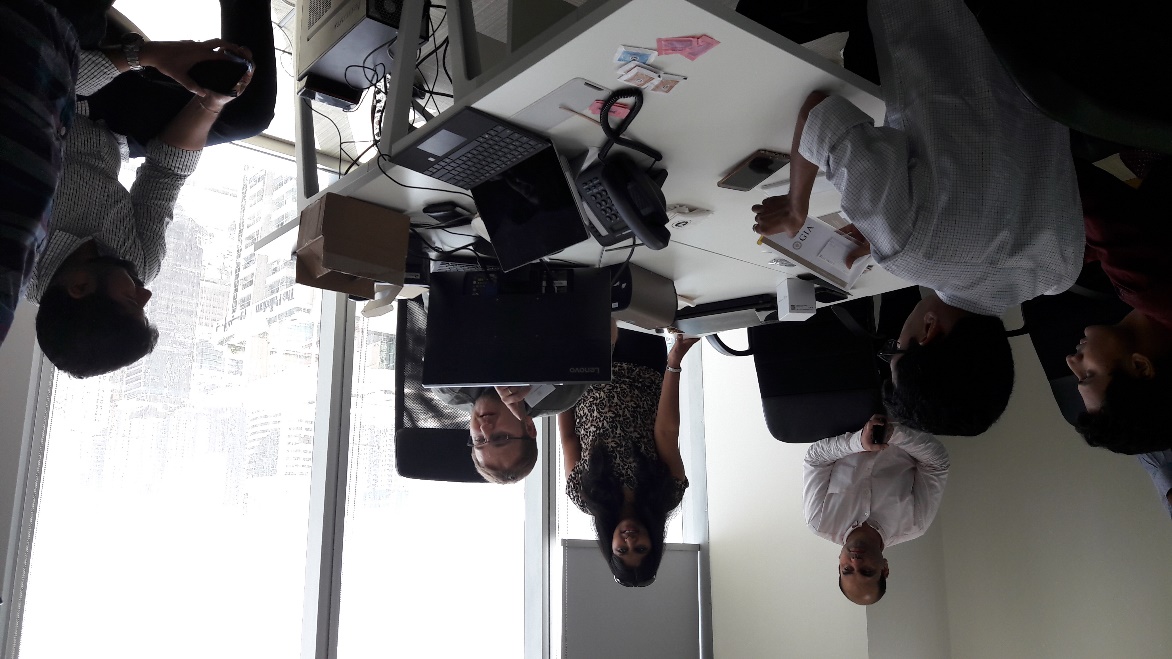 A.B.D NEW YORK TTM
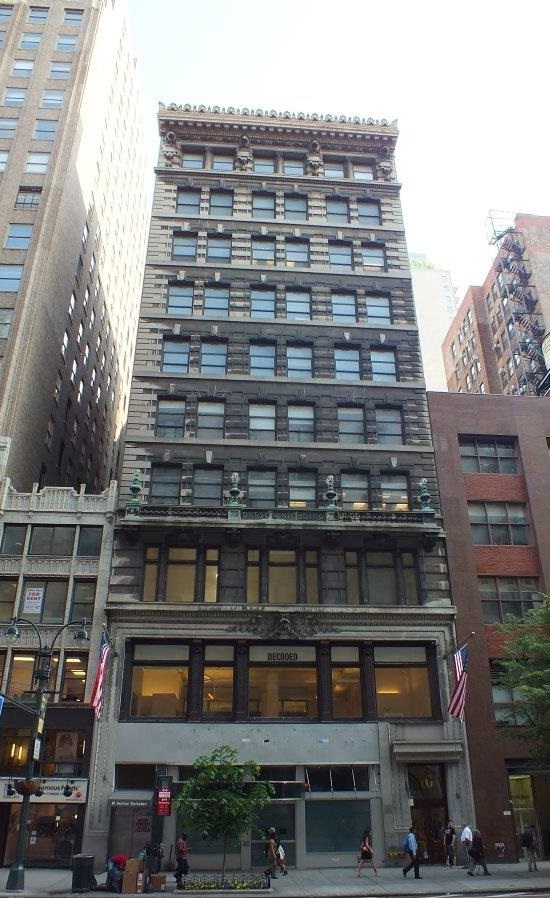 A.B.D NEW YORK TTM
Adres: 10 East 34th Street, New York, 10016, Amerika Birleşik Devletleri 
Lokasyon: New York’un en seçkin bölgesi olan Manhattan’da 5. Cadde ile 34. Sokağın kesiştiği noktada yer alan merkezimiz, farklı sektörlerden iş merkezlerinin yoğun faaliyet gösterdiği bölgenin avantajlarından, Türkiye Ticaret Merkezi katılımcı firmalarının faydalanmasını sağlamaktadır. Merkezimizin lokasyonun Empire State Building’e birkaç bina kadar yakın olması, bilinirliğimizi ve erişimi kolaylaştırmaktadır.  
Toplam Alan: 1550 m2
Faaliyete Geçme Tarihi:      	 Halı sektörü TTM – 1 Nisan 2017
                                                 	 Hazır Giyim sektörü TTM – 18 Temmuz 2017
                                                  	 Ev Tekstili sektörü TTM – 20 Temmuz 2017
                                                 	 İş Kontratları sektörü TTM – 21 Eylül 2017
Yer alan Sektörler: Halı, Hazır Giyim, Ev tekstili ve İş kontratları
Katılımcı Firma Sayısı: 24
TTM ALANI GÖRSELLERİ
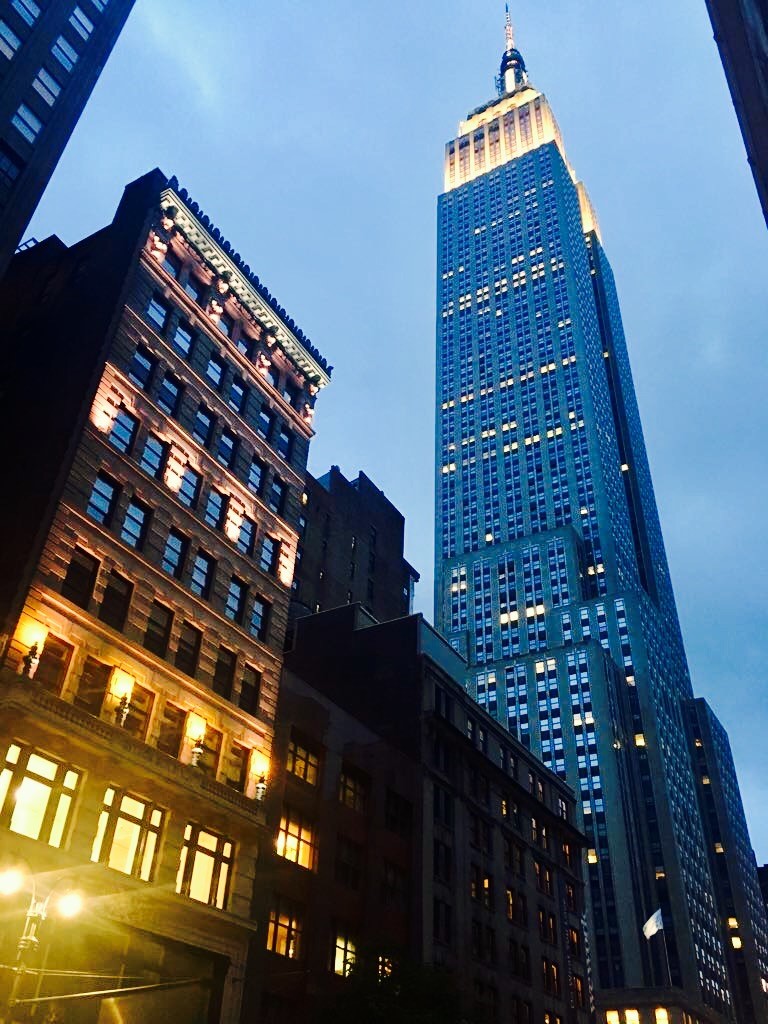 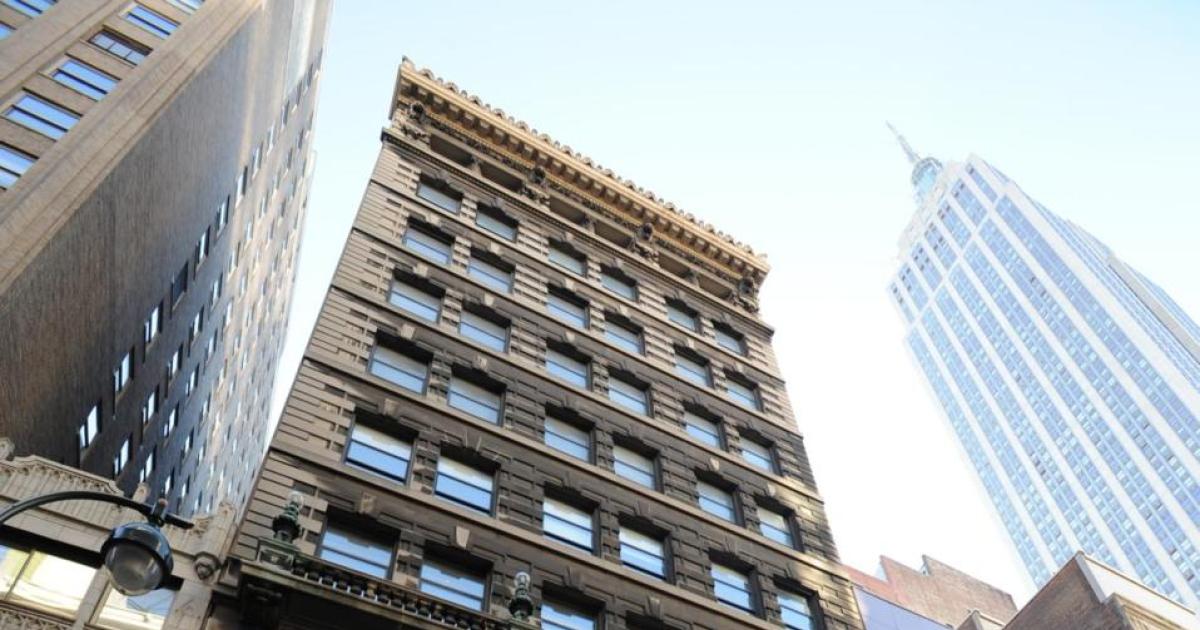 TTM ALANI GÖRSELLERİ
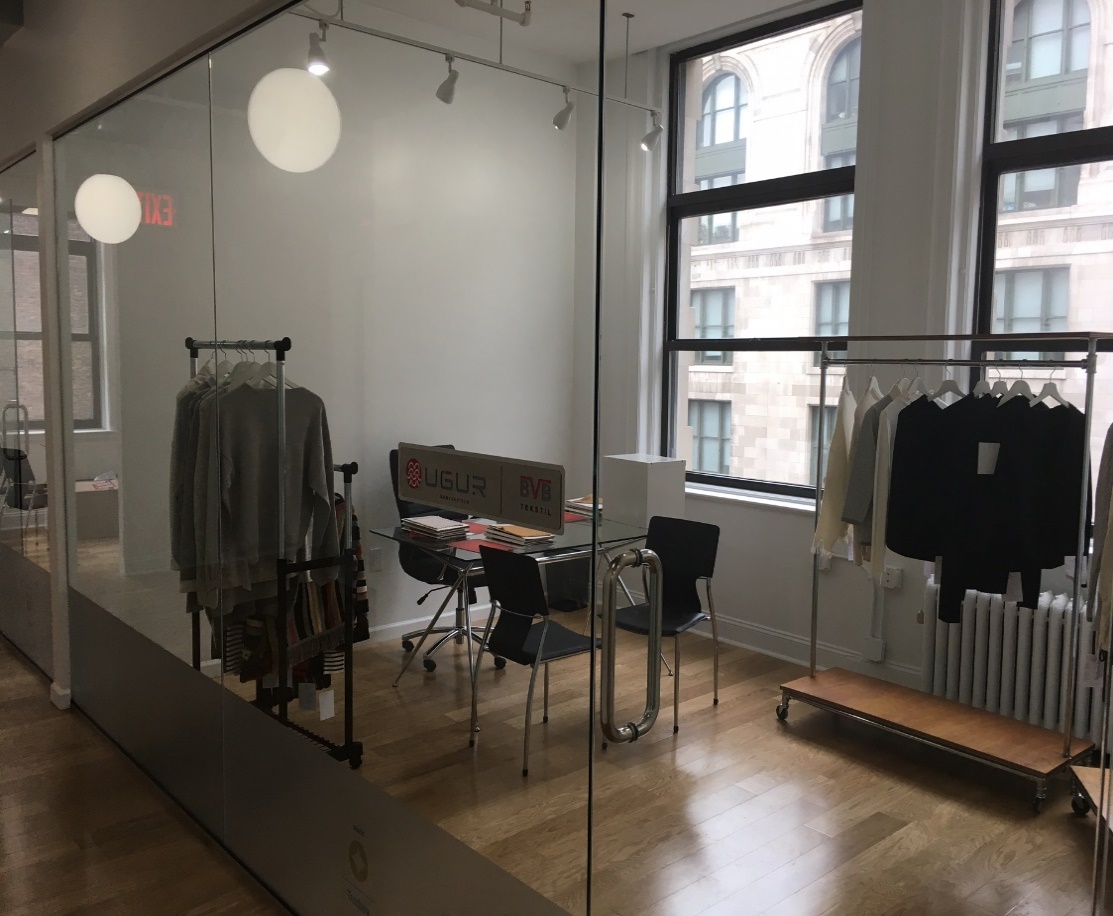 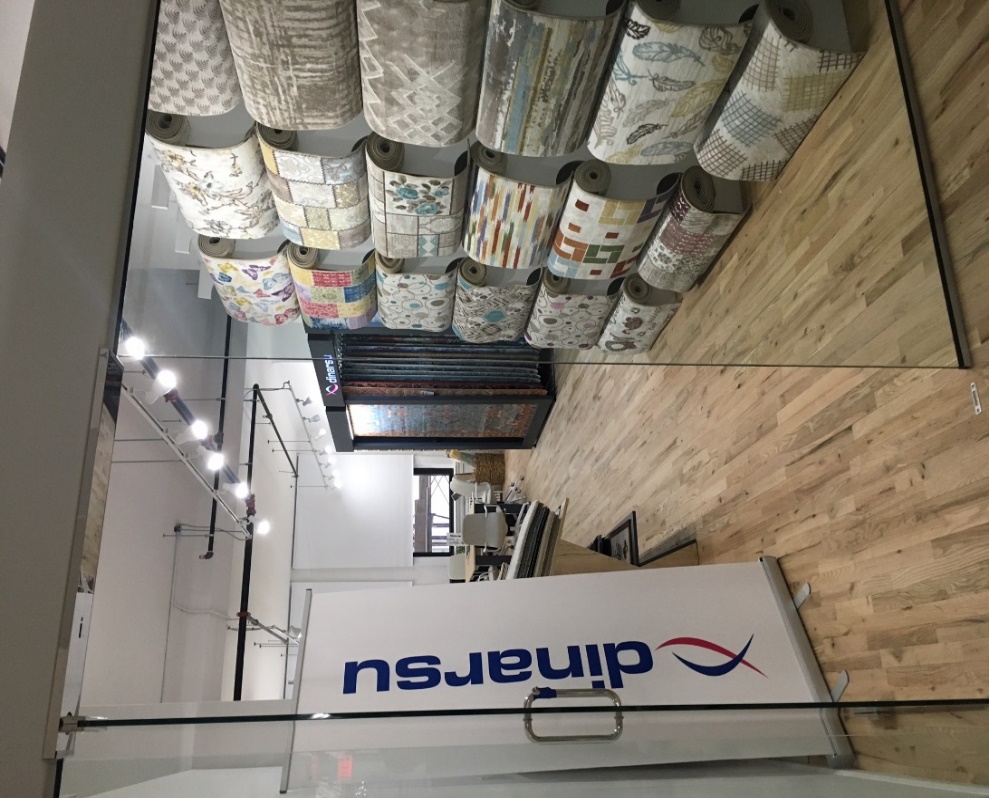 TTM ALANI GÖRSELLERİ
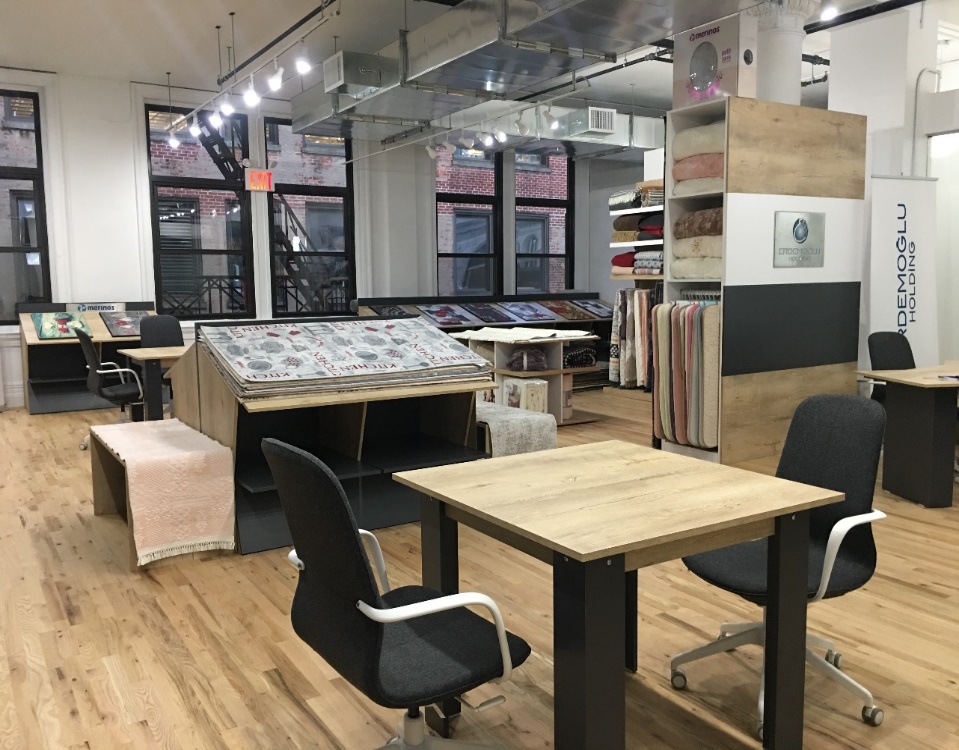 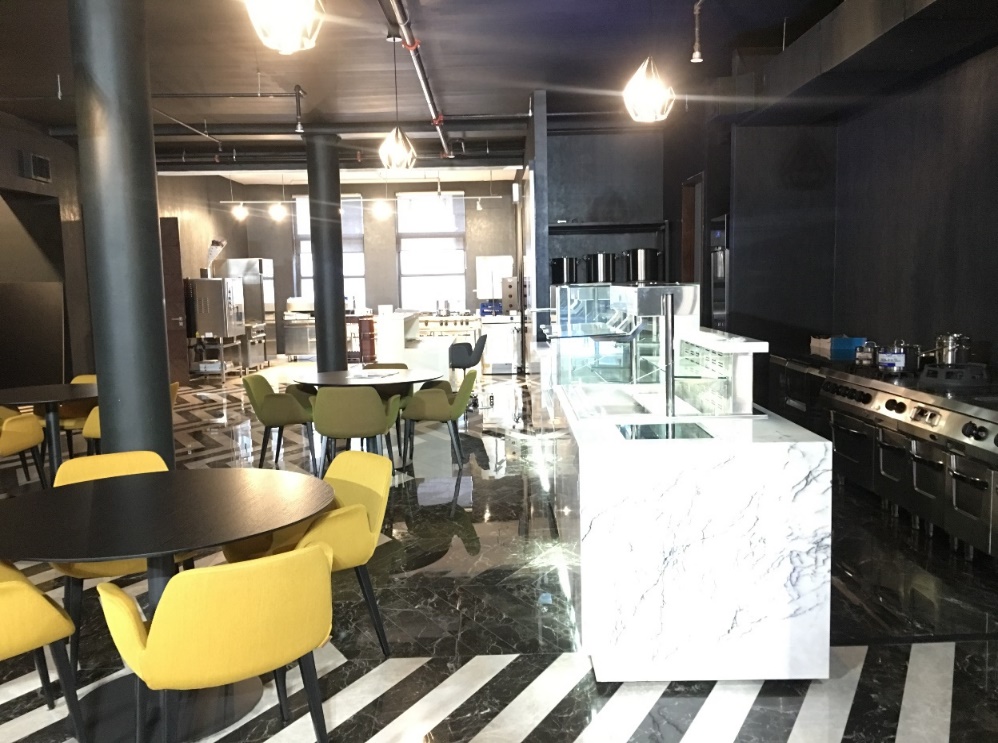 21 EYLÜL 2017 RESMİ AÇILIŞ
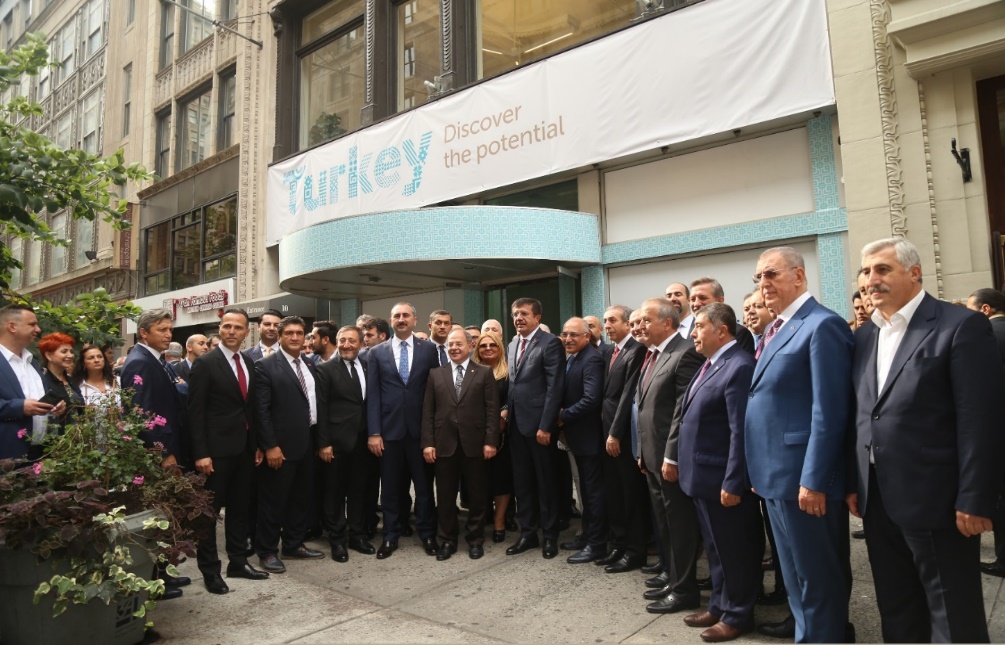 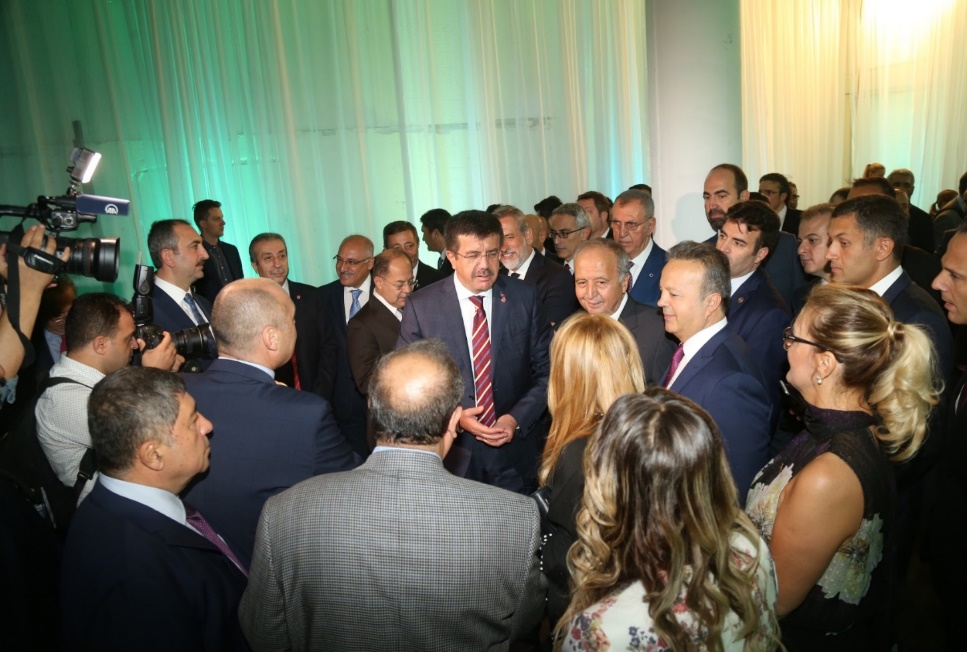 21 EYLÜL 2017 RESMİ AÇILIŞ
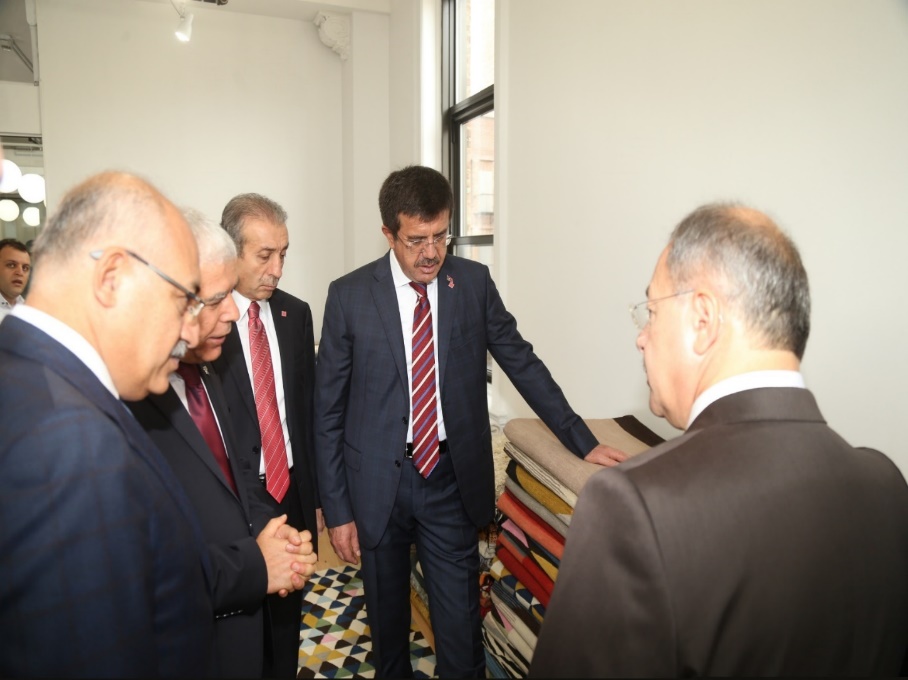 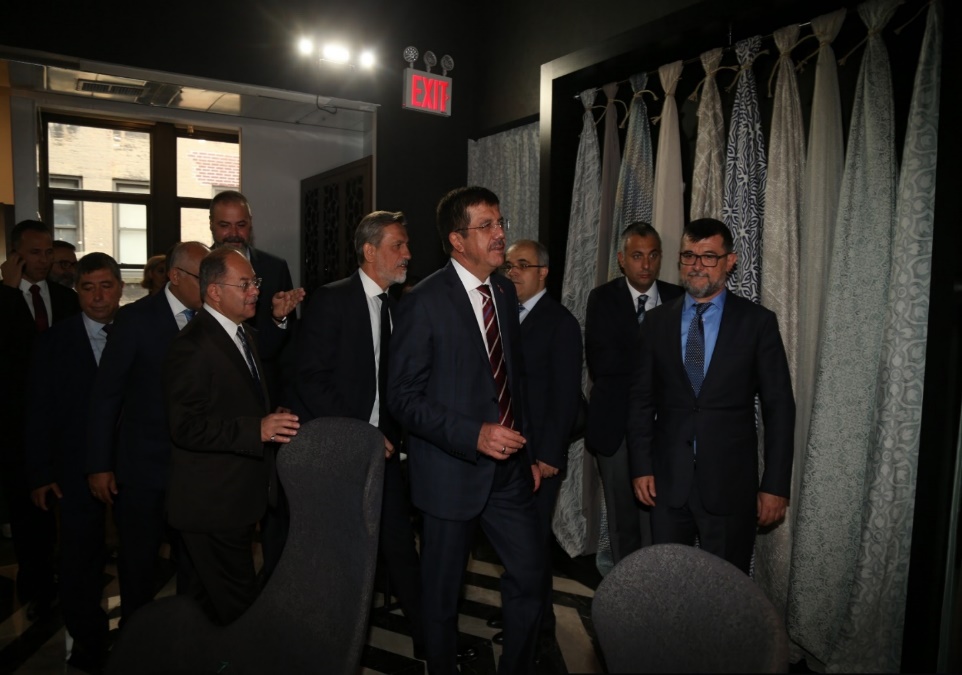 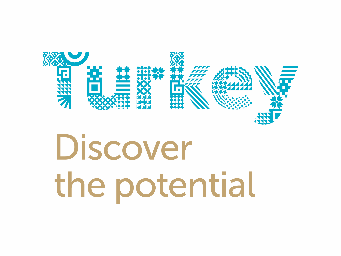 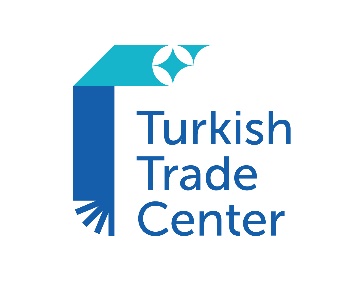 A.B.D. - CHICAGO TTM
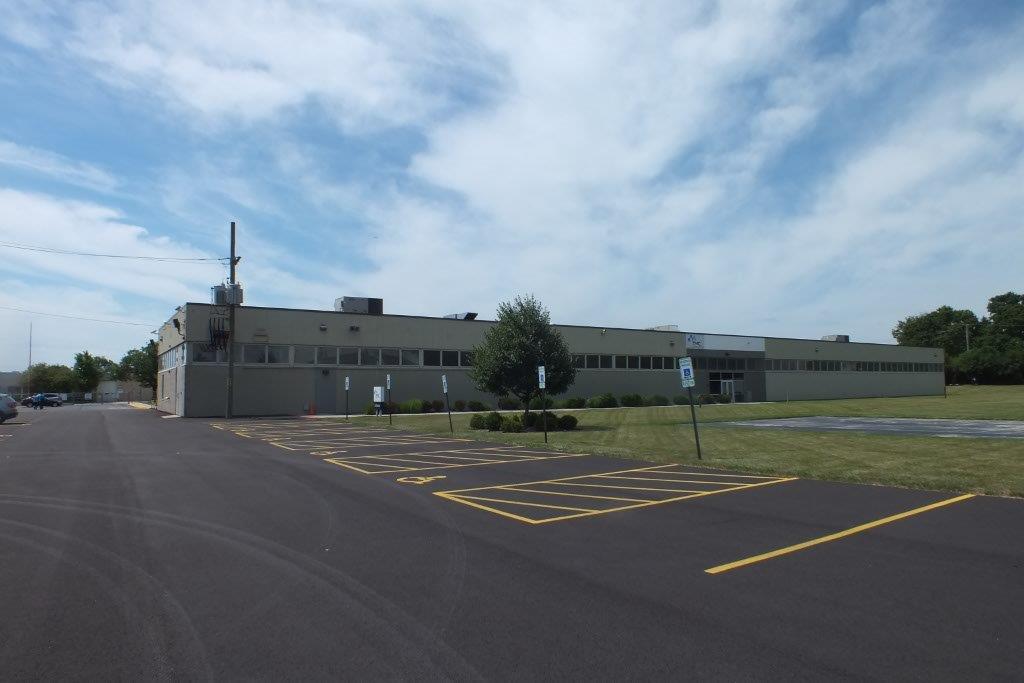 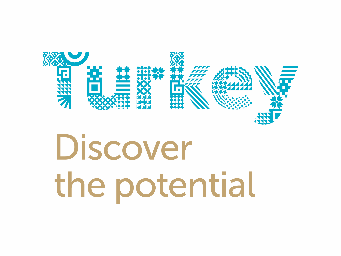 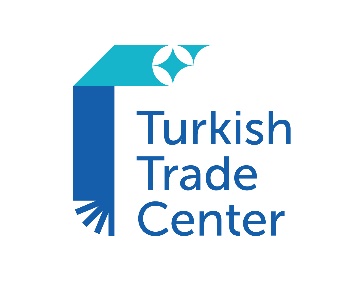 A.B.D. - CHICAGO TTM
Adres: 9555 Foster Avenue, The Merchandise Center Suites 592, 594, 598, Schiler Park, IL
Lokasyon: Merkezimiz, Chicago O’hare Havalimanı bölgesinde, Türkiye’den katılım yapan firmalarımız ile aynı iştigal alanında, plastic ev eşyası üretimi yapan firmaların yer aldığı yer aldığı The Merchandise Center’ın (TMC) içerisinde konumlanmaktadır. TMC yönetimi tarafından merkez içerisinde yıl boyunca periyodik aralıklarla ve de yılın başında belirlenen tarihlerde alım grubu etkinlikleri düzenlenmekte olup  bu etkinlikler TTM katılımcı firmaları için pazara açılmada büyük fırsat sağlamaktadır. 
Toplam Alan: 235 m2
Faaliyete Geçme Tarihi:  1 Nisan 2017
Yer alan Sektörler: Kimya
Ortak Alan: Ortak kullanım için toplantı salonu bulunmaktadır.
Katılımcı Firma Sayısı: 8
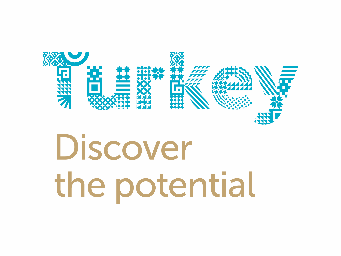 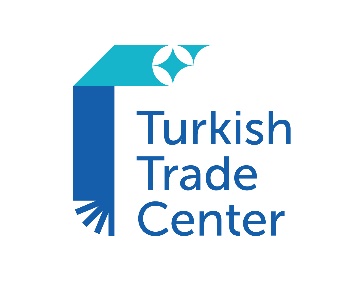 A.B.D. - CHICAGO TTM
Gelecek Dönem Etkinlikleri:
TTM ALANI GÖRSELLERİ
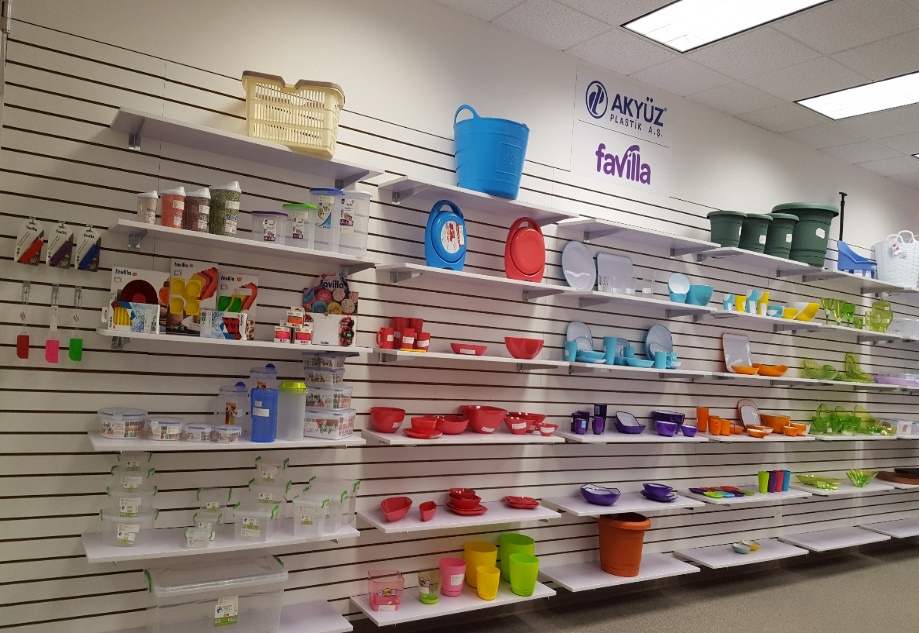 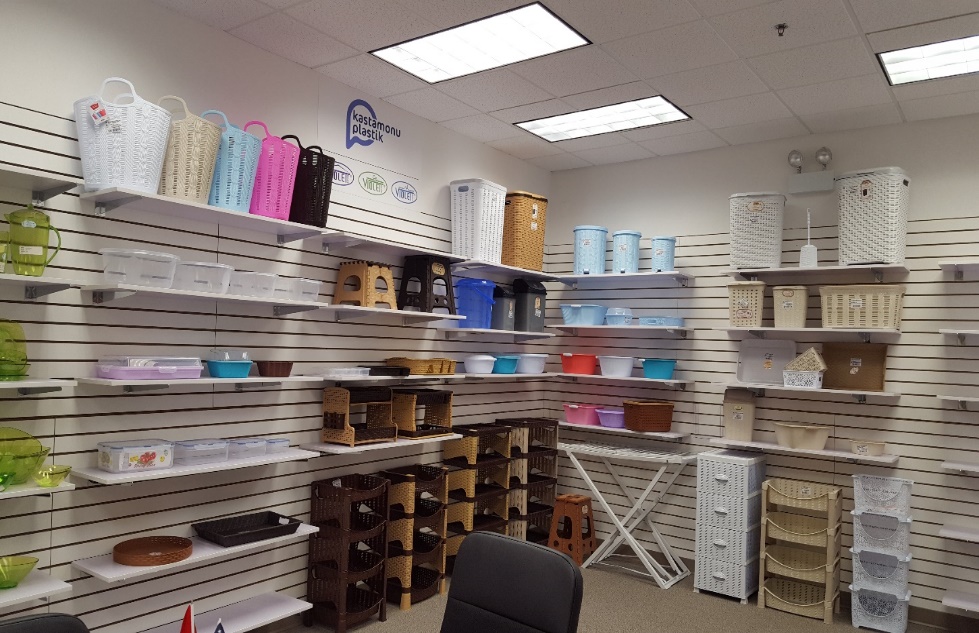 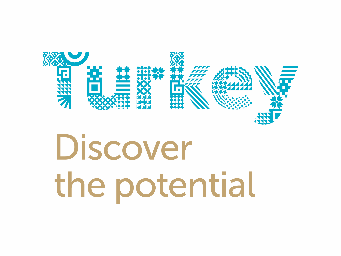 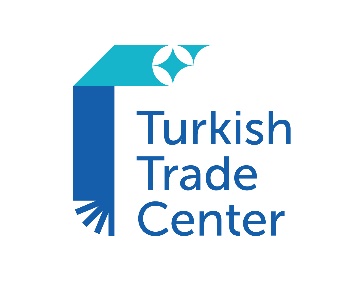 CHICAGO TTM’DE GERÇEKLEŞTİRİLEN ETKİNLİKLER

11-12 EYLÜL 2017 TMC INVITATIONAL ETKİNLİĞİ
11-12 Eylül 2017 tarihlerinde Chicago Kimya Sektörü TTM’nin içerisinde yer aldığı TMC’de düzenlenen Invitational adlı etkinlik kapsamında TMC yönetimi tarafından ABD’nin çeşitli bölgelerinden satın almacılar davet edilmiş ve showroom sahibi katılımcı TTM firmalarını ziyaret etmeleri sağlanarak yeni iş bağlantıları kurulmuştur.
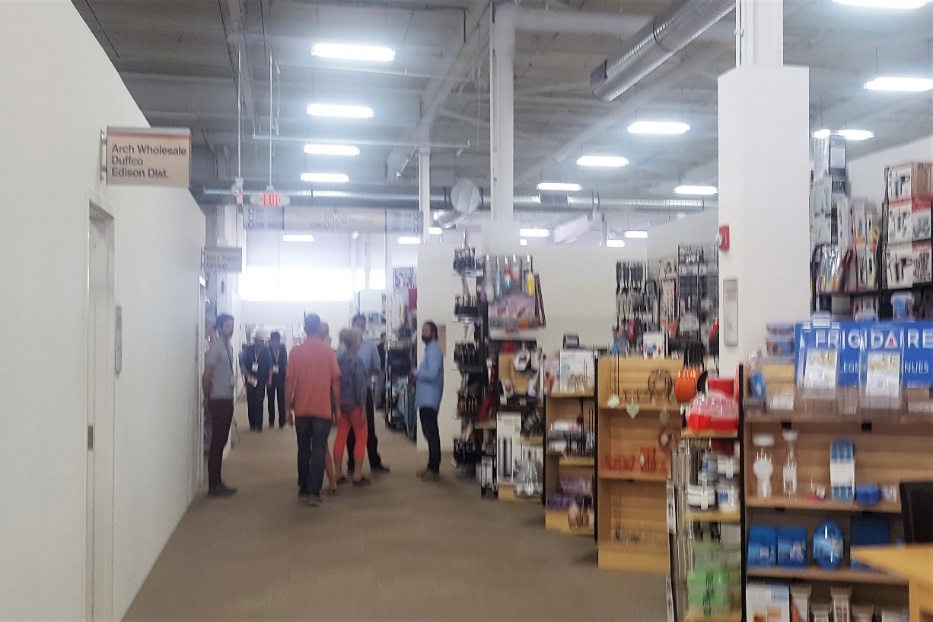 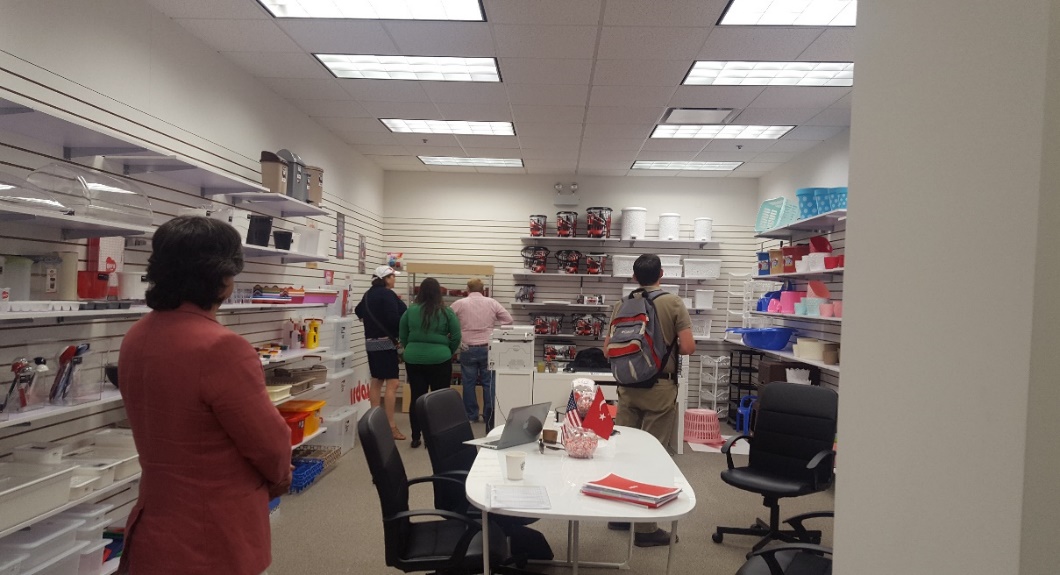 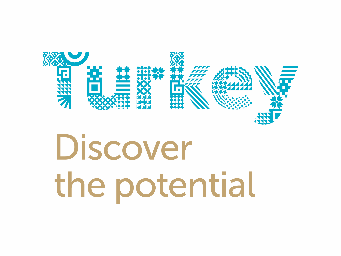 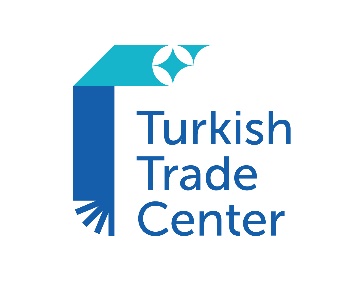 GELECEK DÖNEM
TTM PROJELERİ
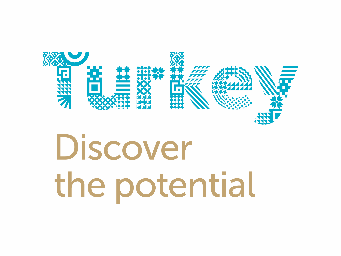 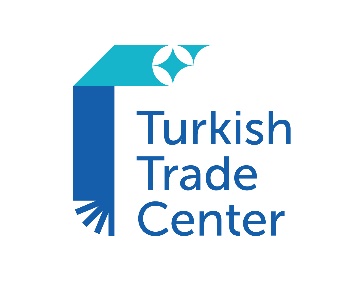 İNGİLTERE – LONDRA SERAMİK TTM
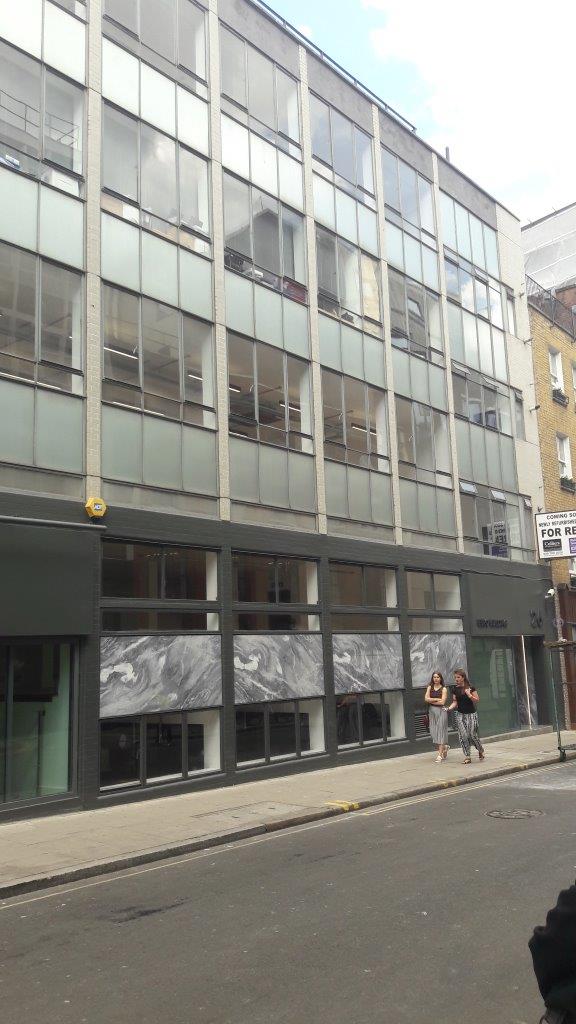 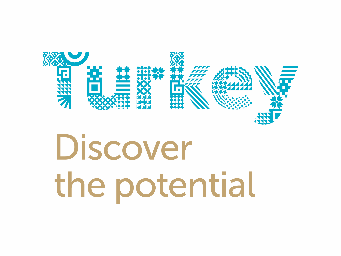 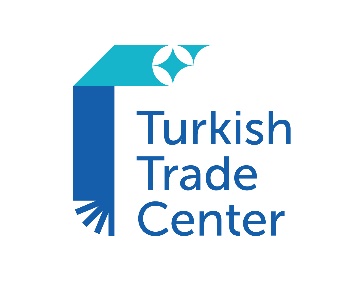 İNGİLTERE – LONDRA SERAMİK TTM
Adres: 26, St. Cross Street, London EC1
Lokasyon: Binanın lokasyonu Mimarlık ve tasarım ofislerinin merkezi olan Clerkenwell caddesinde, Londra metrosunun önemli ve çok yoğun kullanıldığı Chancery Lane ve Farringdon istasyonları arasındadır. Mimar ve tasarım ofislerinin yer aldığı ve ulaşım imkanı avantajına sahip olan bölge, İngiltere’nin elmas ticaretinin merkezi ve popüler takı ve mücevher merkezi olan Hatton Garden ile Londra’da bilinir sokak pazarlarından Leather Lane’e yakınlığı ile farklı sektörler için cazip bir ticaret merkezidir. 
Toplam Alan: 1155 m2
Yer alan Sektörler: Seramik, Doğaltaş, İnşaat ve Yapı Firmaları, Mimari ve Tasarım Ofisleri
Ticaret Müşavirliği/Ortak Alan: Londra Ticaret Müşavirliğimizin kullanımı için bir ofis odası ve ikili iş görüşmeleri alanı, toplantı salonları, etkinlik ve sergi alanını içeren ortak kullanım alanı bulunması planlanmaktadır.
[Speaker Notes: Her ay gerçekleştirdiğimiz
ihracat açıklamalarına 2014’te de
hız kesmeden devam ettik.

2014’te İstanbul haricinde 10 ilimizde
ihracat açıklaması gerçekleştirdik.

Bugüne kadar 61 farklı il ve 15 farklı ilçemizde toplam 118 basın toplantısı gerçekleştirdik. 
Aylık basın açıklamalarımız artık her ay 
farklı bir şehirde geleneksel hale geldi.]
TTM ALANI GÖRSELLERİ
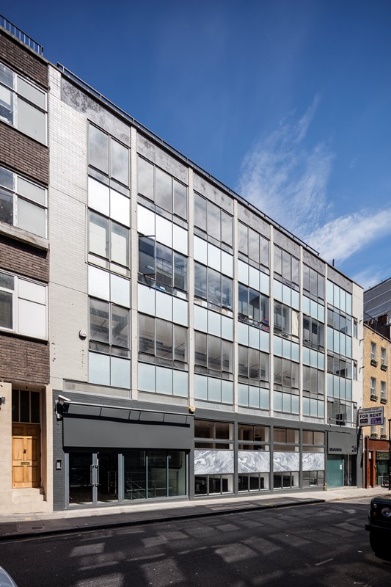 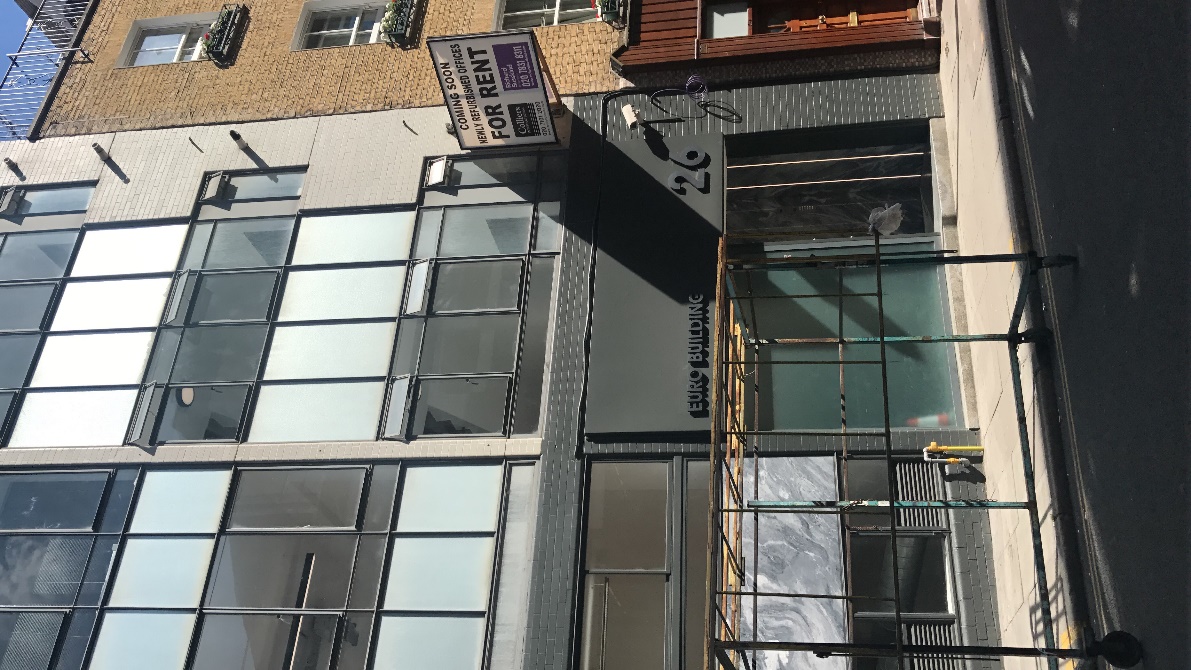 TTM ALANI GÖRSELLERİ
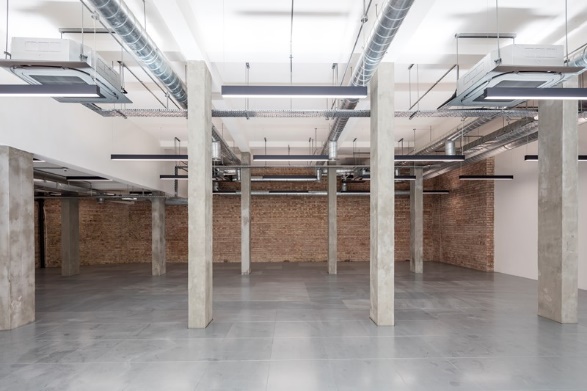 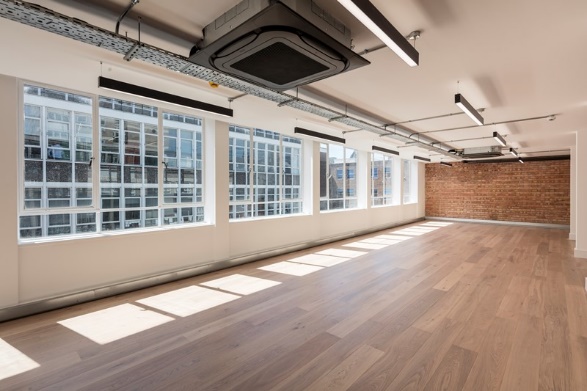 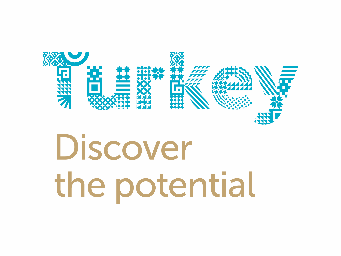 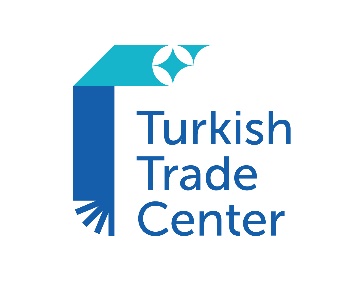 İNGİLTERE - LONDRA BİLİŞİM TTM PROJESİ
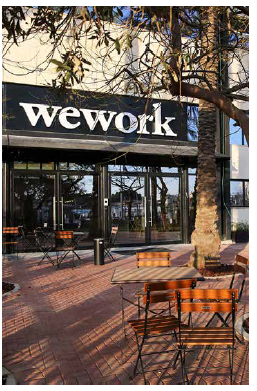 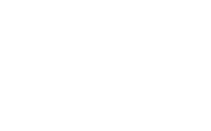 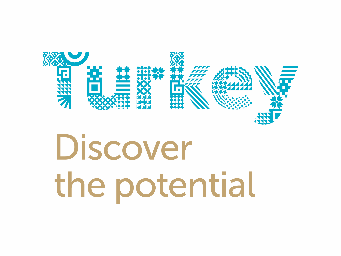 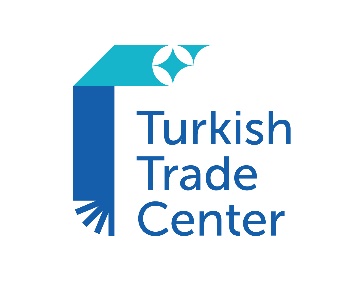 İNGİLTERE - LONDRA BİLİŞİM TTM PROJESİ
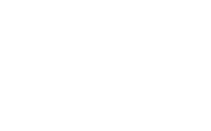 Adres: Wework Madison House, 33 Queen Street, London
Lokasyon: Zone 1’de, Bankalar ve finans merkezine çok yakın bir alandadır
Toplam Alan: 150 m2
Yer alan Sektörler: Bilişim
Ortak Alan: Ortak kullanım toplantı salonları olması planlanmaktadır.
WEWORK MANSION HOUSE
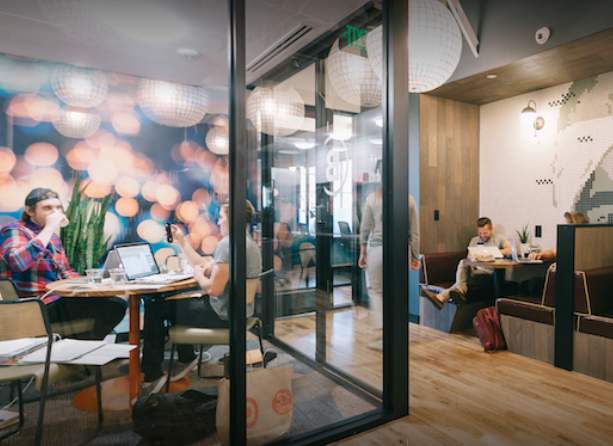 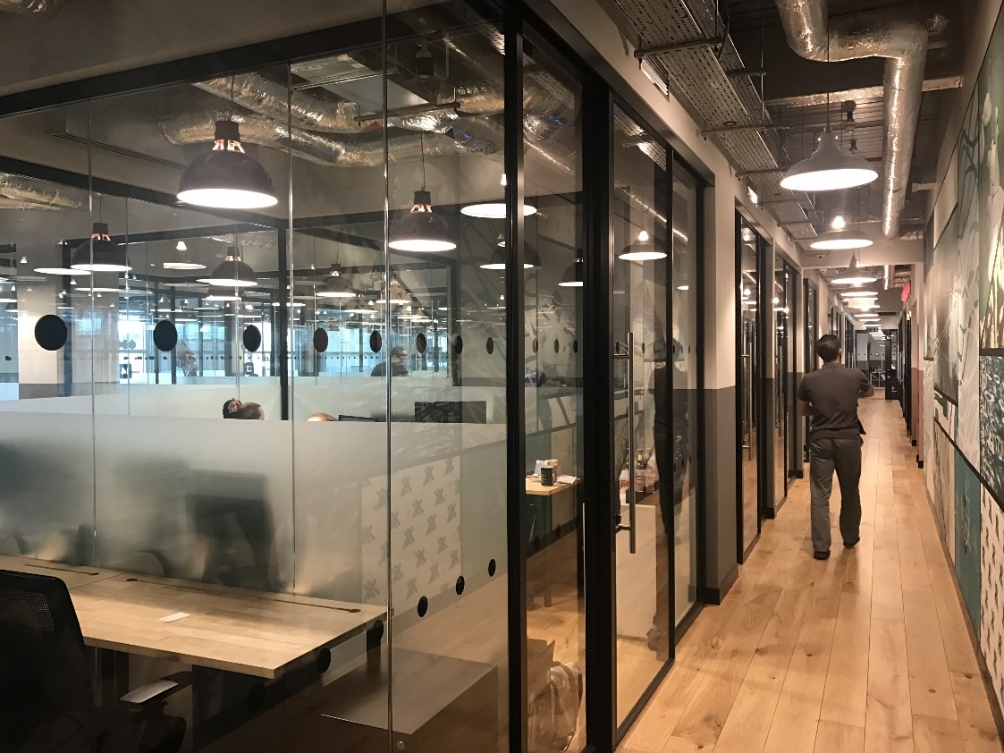 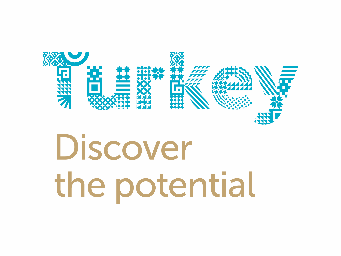 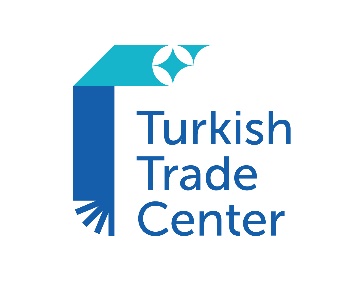 2018 YILI
 TTM PROJELERİ
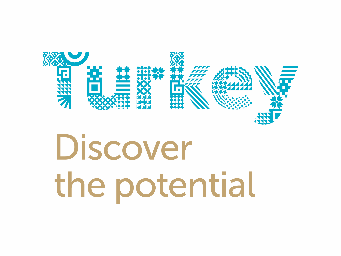 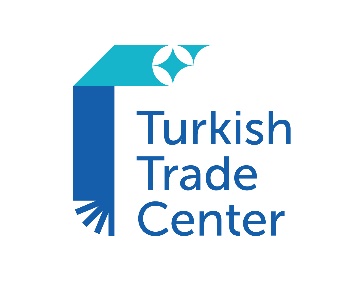 ENDONEZYA TTM PROJELERİ
Jakarta: Savunma ve Havacılık Sanayi

Başvuruda Bulunan Firmalar
RUSYA TTM PROJELERİ
Moskova: Hazır Giyim, Tekstil, Mobilya, Deri
 
ALMANYA TTM PROJELERİ
Düsseldorf: Hazır Giyim
[Speaker Notes: Her ay gerçekleştirdiğimiz
ihracat açıklamalarına 2014’te de
hız kesmeden devam ettik.

2014’te İstanbul haricinde 10 ilimizde
ihracat açıklaması gerçekleştirdik.

Bugüne kadar 61 farklı il ve 15 farklı ilçemizde toplam 118 basın toplantısı gerçekleştirdik. 
Aylık basın açıklamalarımız artık her ay 
farklı bir şehirde geleneksel hale geldi.]
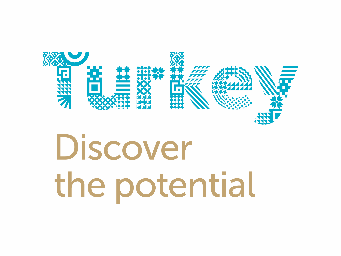 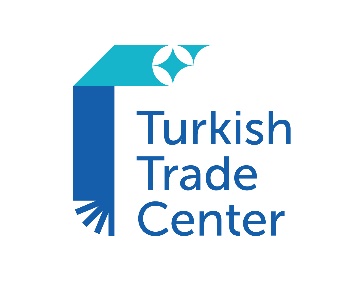 B.A.E. TTM PROJELERİ
Dubai: İnşaat Malzemeleri
 
KENYA TTM PROJELERİ
Nairobi: Mobilya ve İnşaat Malzemeleri
 
HİNDİSTAN TTM PROJELERİ
Mumbai: İnşaat Malzemeleri
 
ÇİN TTM  PROJELERİ
Chongqing: Deri, İçecek, Hazır Giyim, Hububat, Kuru Gıda, Kozmetik, Elektronik, İş Kontratları
Chengdu: Mermer, Ev Tekstil, Hazır Giyim, İş Kontratları, Deri, Hububat, Kimya, Elektronik
Shuitou: Mermer
 
İTALYA TTM PROJELERİ
Milano: Ayakkabı
[Speaker Notes: Her ay gerçekleştirdiğimiz
ihracat açıklamalarına 2014’te de
hız kesmeden devam ettik.

2014’te İstanbul haricinde 10 ilimizde
ihracat açıklaması gerçekleştirdik.

Bugüne kadar 61 farklı il ve 15 farklı ilçemizde toplam 118 basın toplantısı gerçekleştirdik. 
Aylık basın açıklamalarımız artık her ay 
farklı bir şehirde geleneksel hale geldi.]
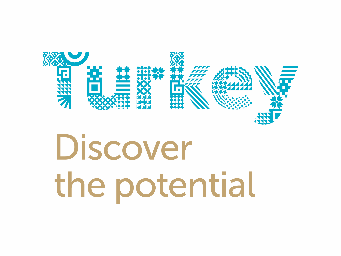 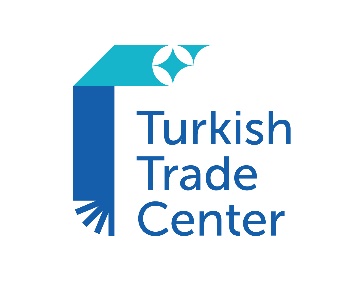 TEŞEKKÜR EDERİZ
www.ttcenter.com.tr